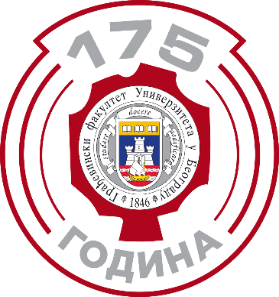 Универзитет у Београду – Грађевински факултет www.grf.bg.ac.rs
Студијски програм: 	 Грађевинарство Академске студије
Moдул:			 ХВЕ
Година/Семестар: 	 I година / I семестар

Назив предмета (шифра):  Хидротехничке грађевине 2

Наставник :		Љубодраг Савић
Наслов предавања:	 Затварачи 1
Датум :			8.12.2021
Београд, 2021.
Сва ауторска права аутора презентације и/или видео снимака су заштићена. Снимак или презентација се могу користити само за наставу на даљину студента Грађевинског факултета Универзитета у Београду у школској 2021/2022 и не могу се користити за друге сврхе без писмене сагласности аутора материјала.
ЗАТВАРАЧИ
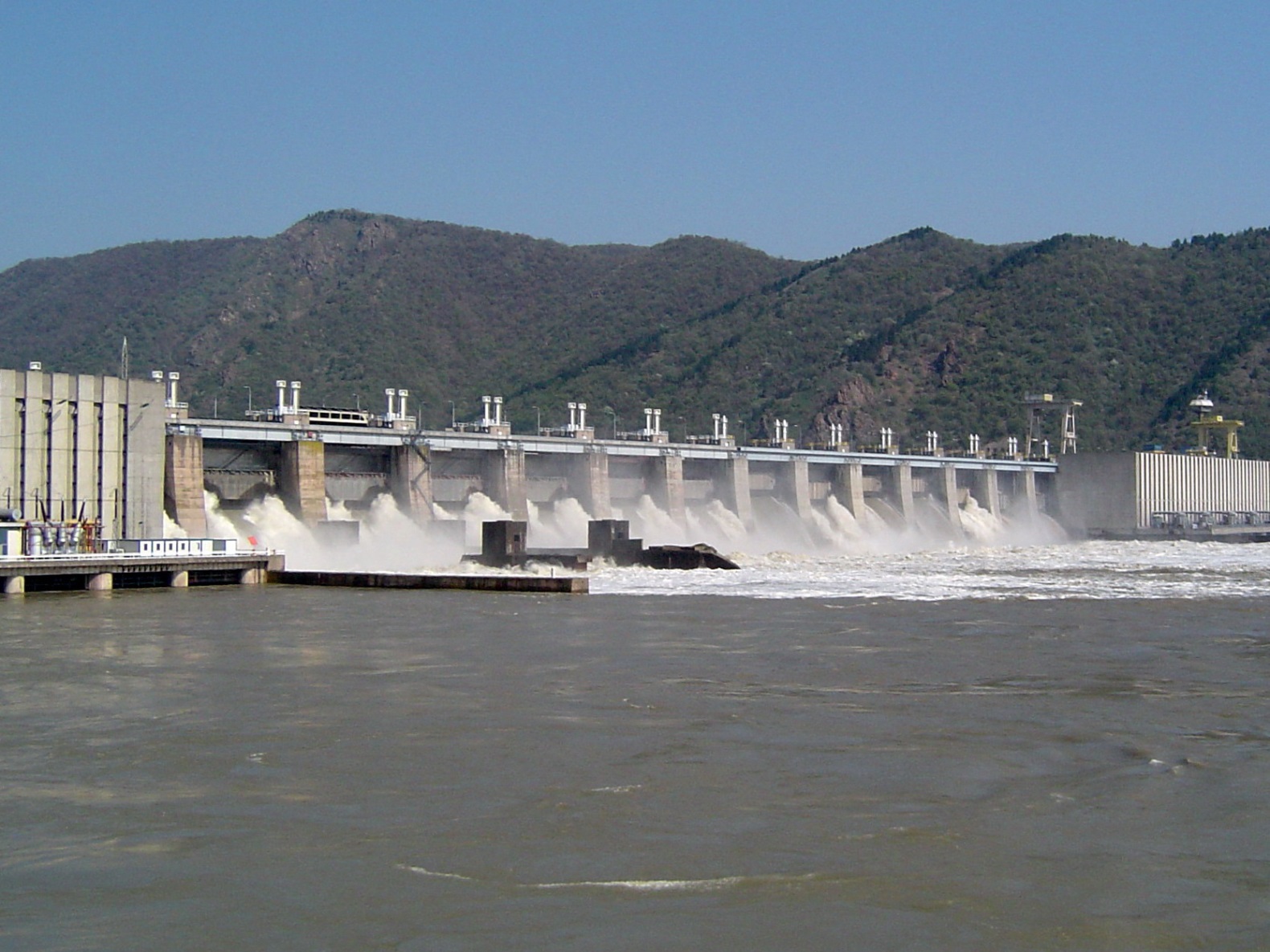 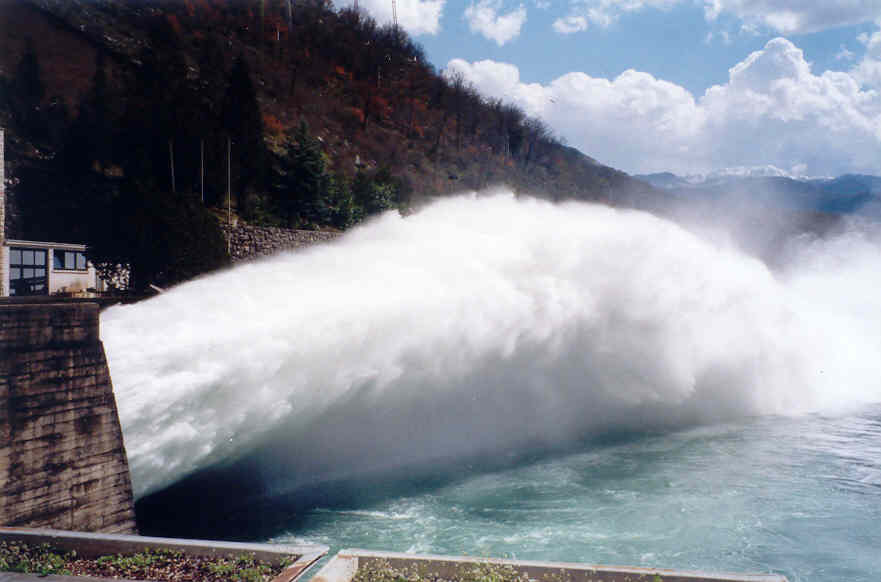 Улога затварача
Успоставља протицај
Зауставља протицај
Регулише протицај
Одржава – регулише ниво воде
Основни делови затварача
Тело затварача
Покретачки механизам
Преносни механизам
Кућиште
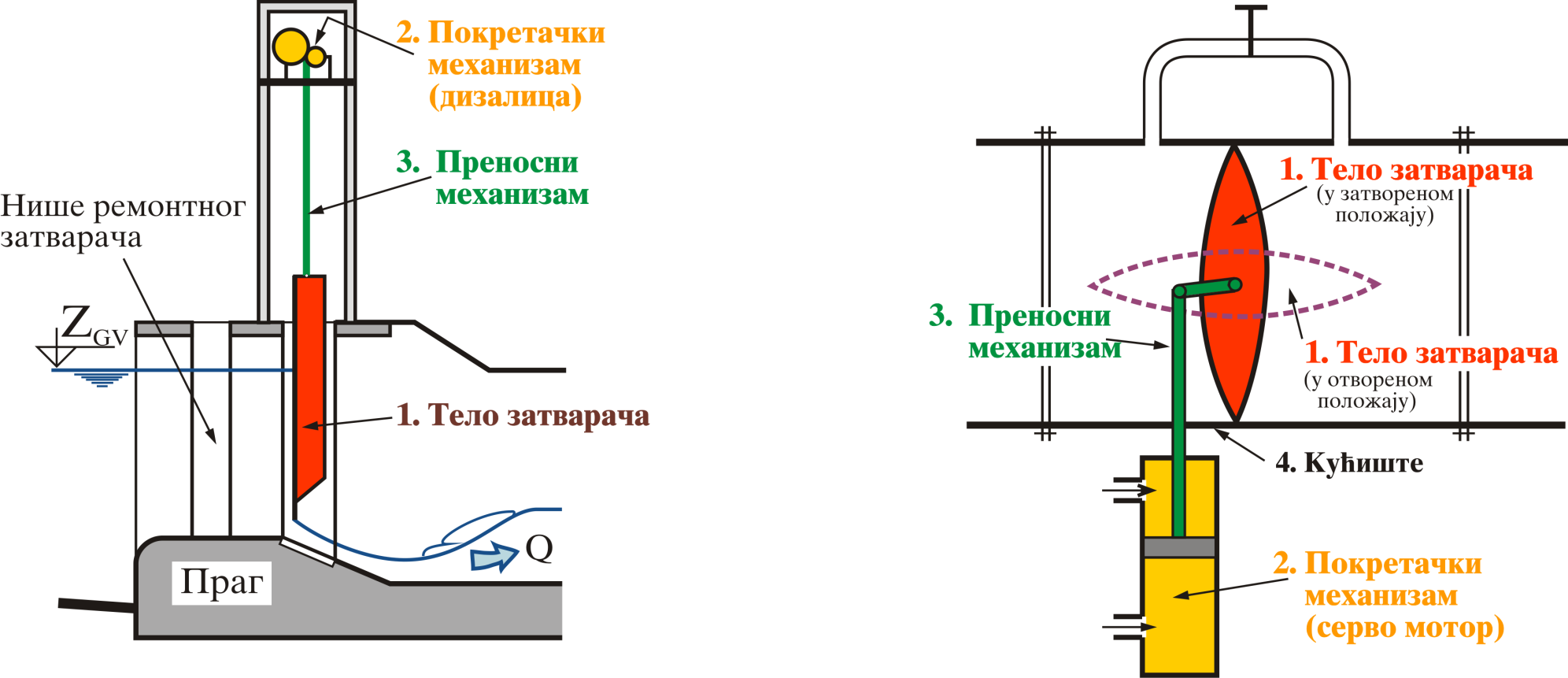 Поделе затварача
а)  Према положају у односу на ниво воде
 Површински  секу слободну површину воде.
 Дубински  користе се код довода под притиском.

	b)  Према режиму рада:
 Регулациони  регулишу протицај или ниво променом отвора.
 Нерегулациони  имају само два положаја, отворен или затворен.

	c)  Према функцији:
 Основни (сервисни) – користе се стално, јер регулишу доток иили ниво.
 Ремонтни –да зауставе протицај при ремонту затварача или објекта. 
 Хаваријски – да брзо прекину протицај при хаварији. 
 За потребе грађења – прекидају протицај у току грађења.
Поделе затварача
d)  Према начину преношења оптерећења
  На ослонце у боковима (стубовима или зидовима). 
  Праг.
  Конструкцију, преко свог кућишта (само дубински).

	e)  Према начину кретања
  Транслаторни.
  Ротирајући. 
  Котрљајући.
Услови које затварач треба да испуни
Висока поузданост.
Прописана вододрживост.
Опструјавање без поремећаја, вибрација, кавитације, и висок коефицијент протицаја, при предвиђеним отворима.
Висока сигурност против блокирања наносом и пливајућим предметима.
Способност да се маневар обави у предвиђено време.
Минимална снага погонских уређаја.
Једноставан приступ, монтажа и одржавање.
ПОВРШИНСКИ  ЗАТВАРАЧИ
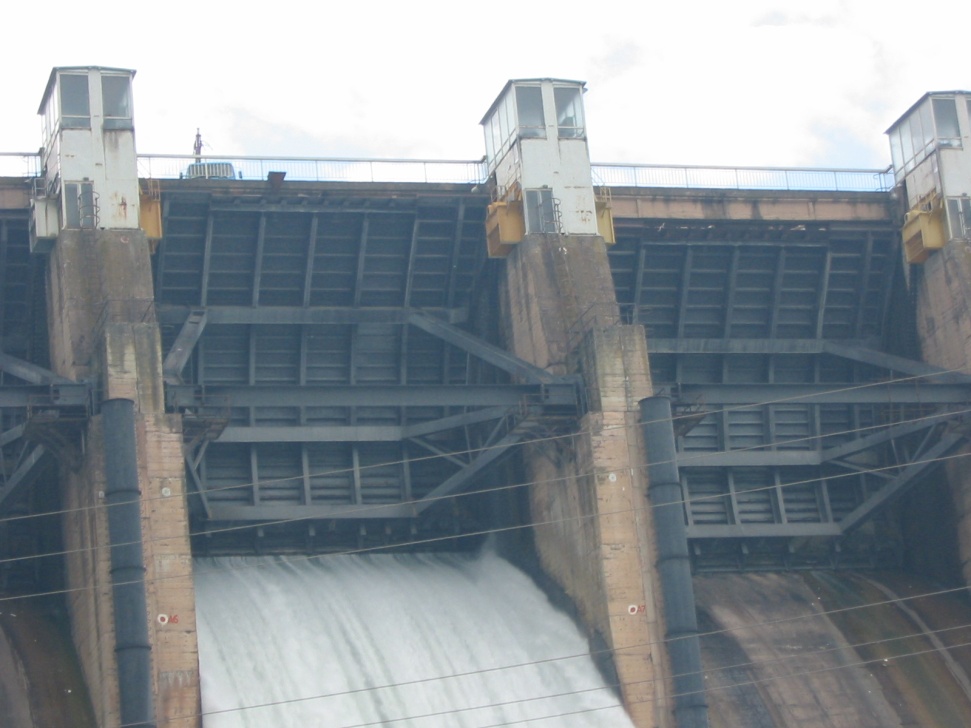 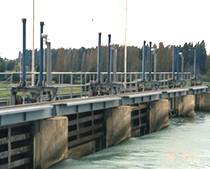 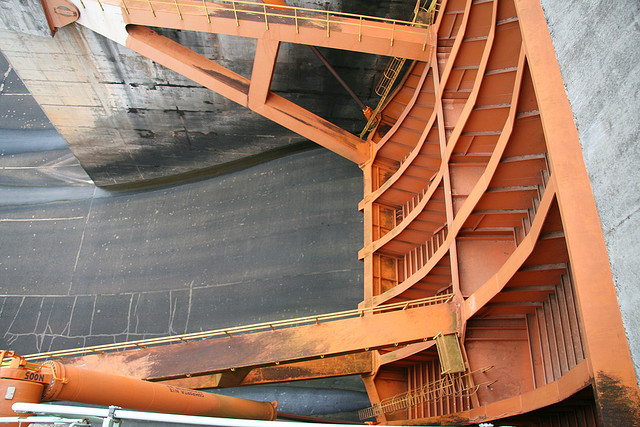 Најзаступљенији типови површинских затварача
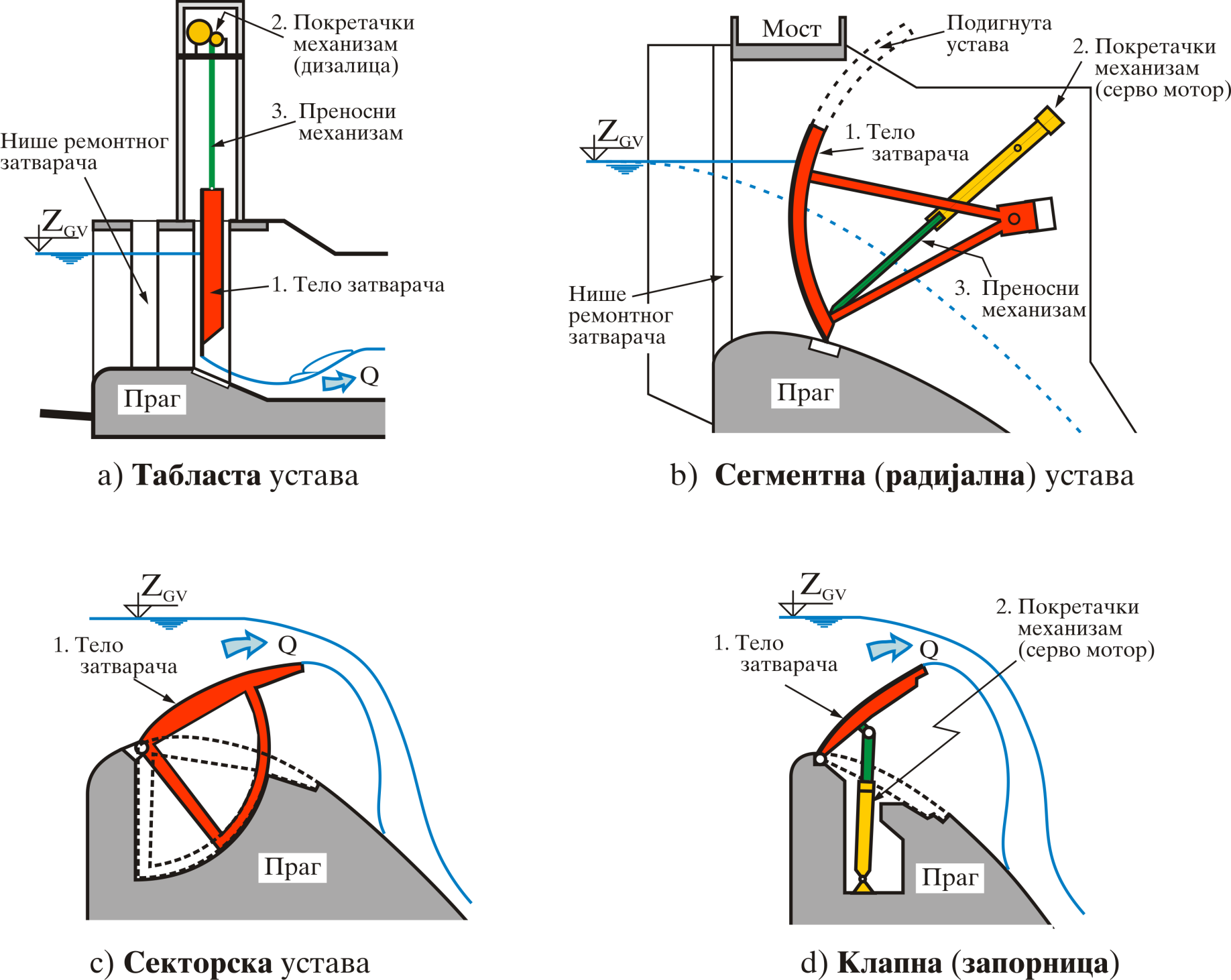 Пропуштање воде код површинских устава
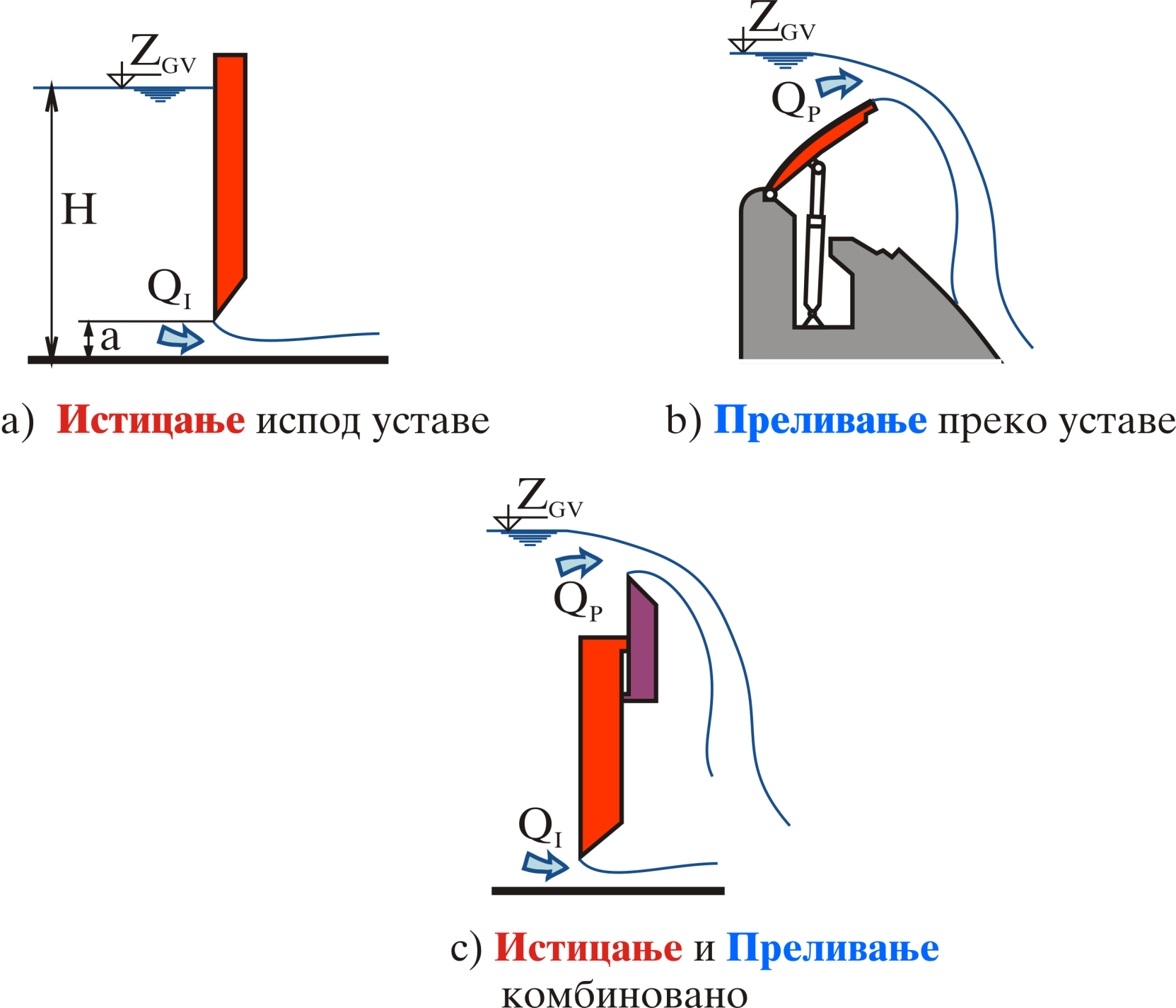 Могући узроци пулзације млаза и вибрација – Померање млаза дуж ивице затварача
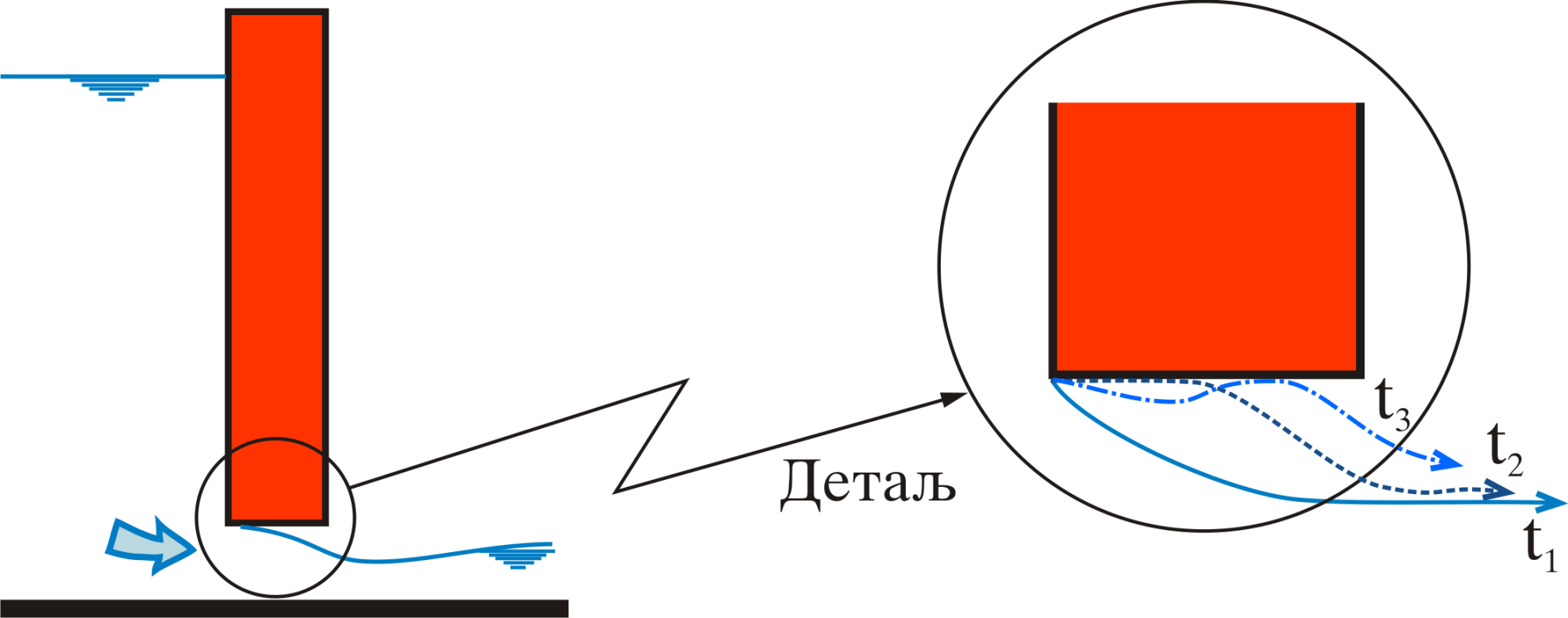 Могући узроци пулзације млаза и вибрација – Преливање преко уставе без оваздушења млаза
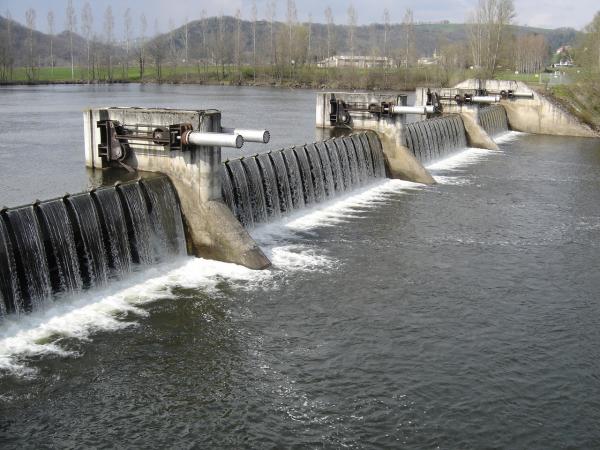 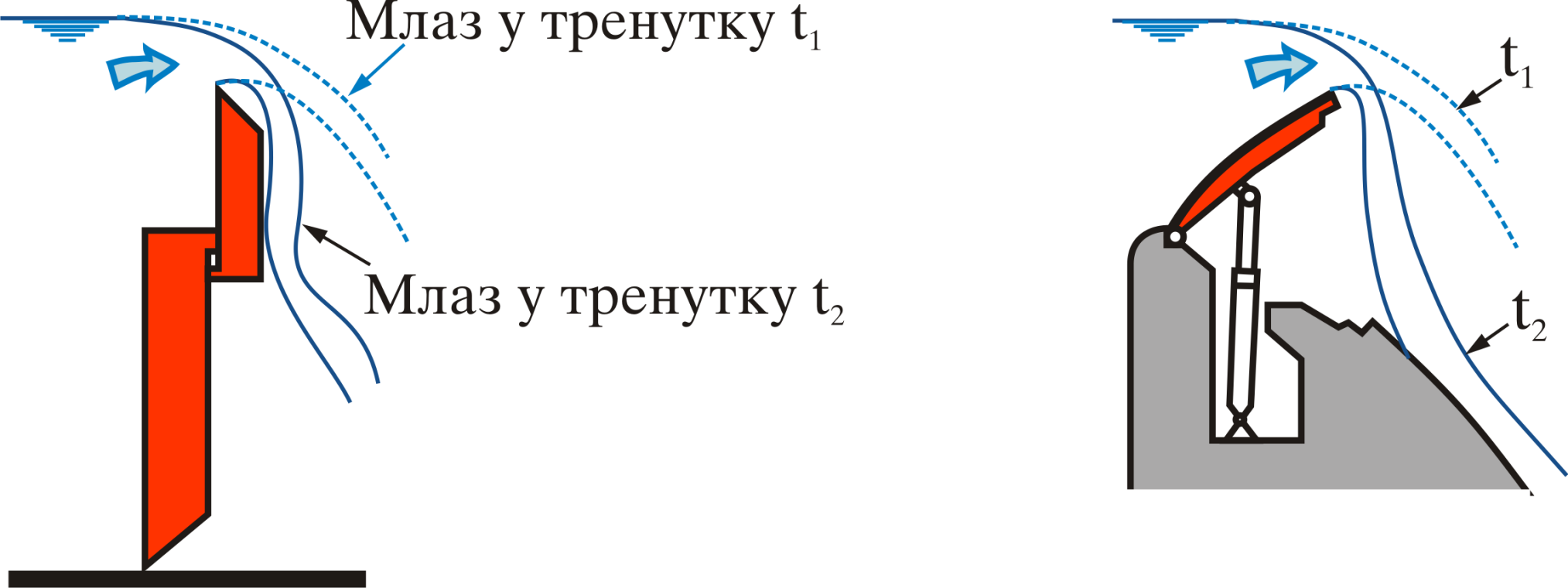 Могући узроци пулзације млаза и вибрација – Пулзације услед померања вртложног ваљка иза уставе
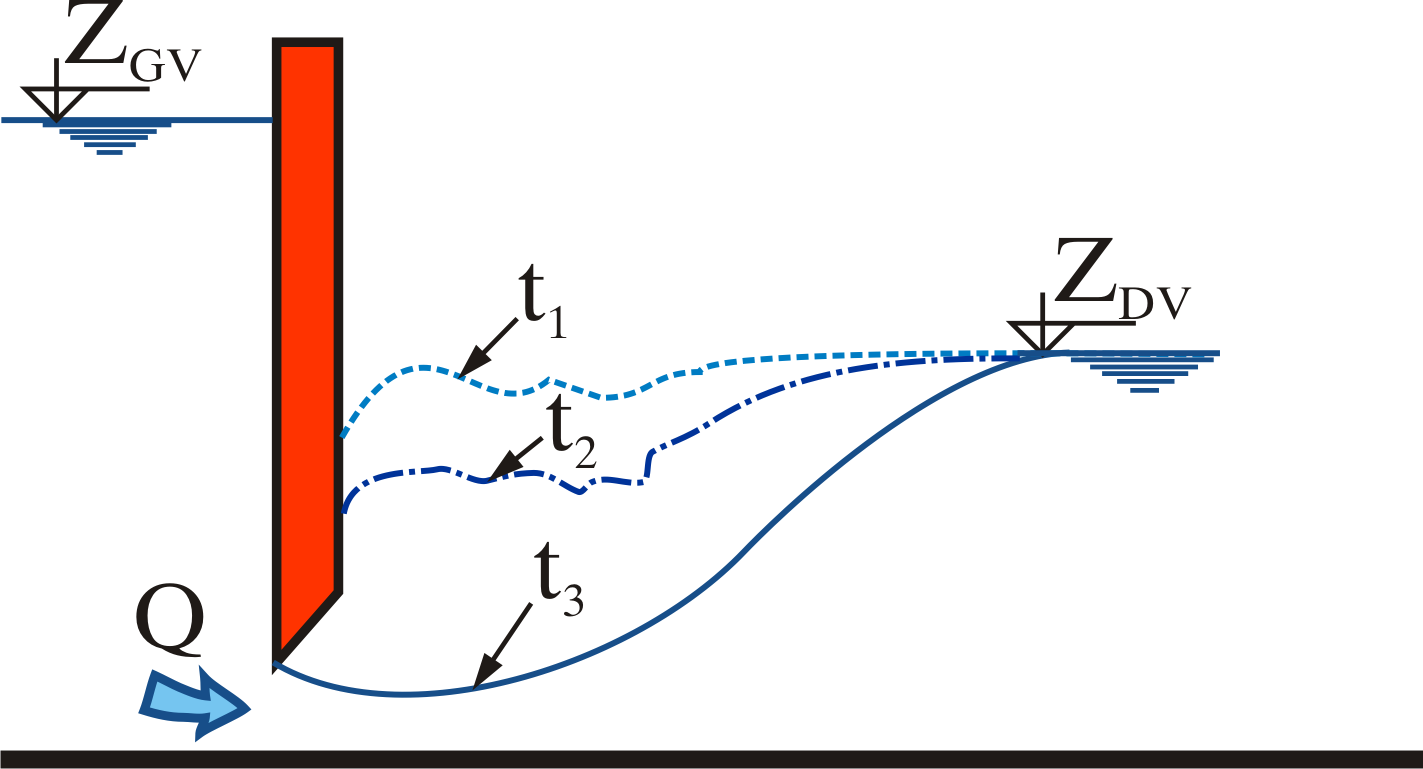 Избор броја и димензија површинских затварача
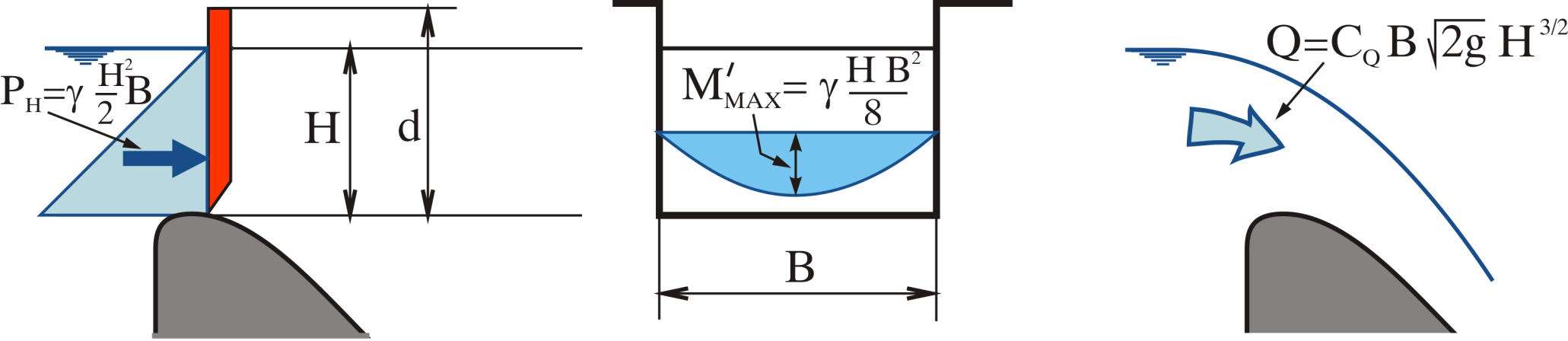 Табласти  затварачи
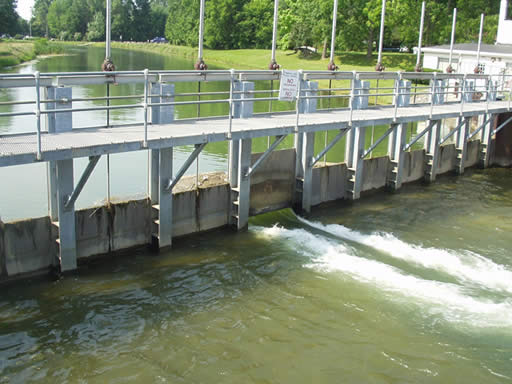 Табласти  затварачи за мале објекте
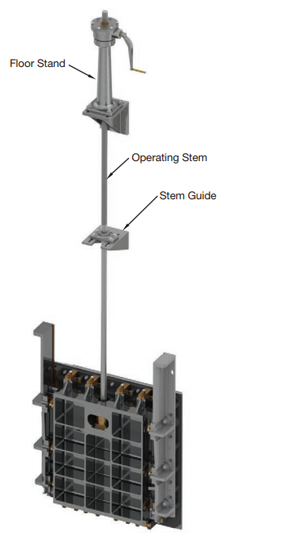 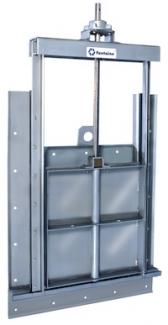 Табласти  затварачи за мале објекте
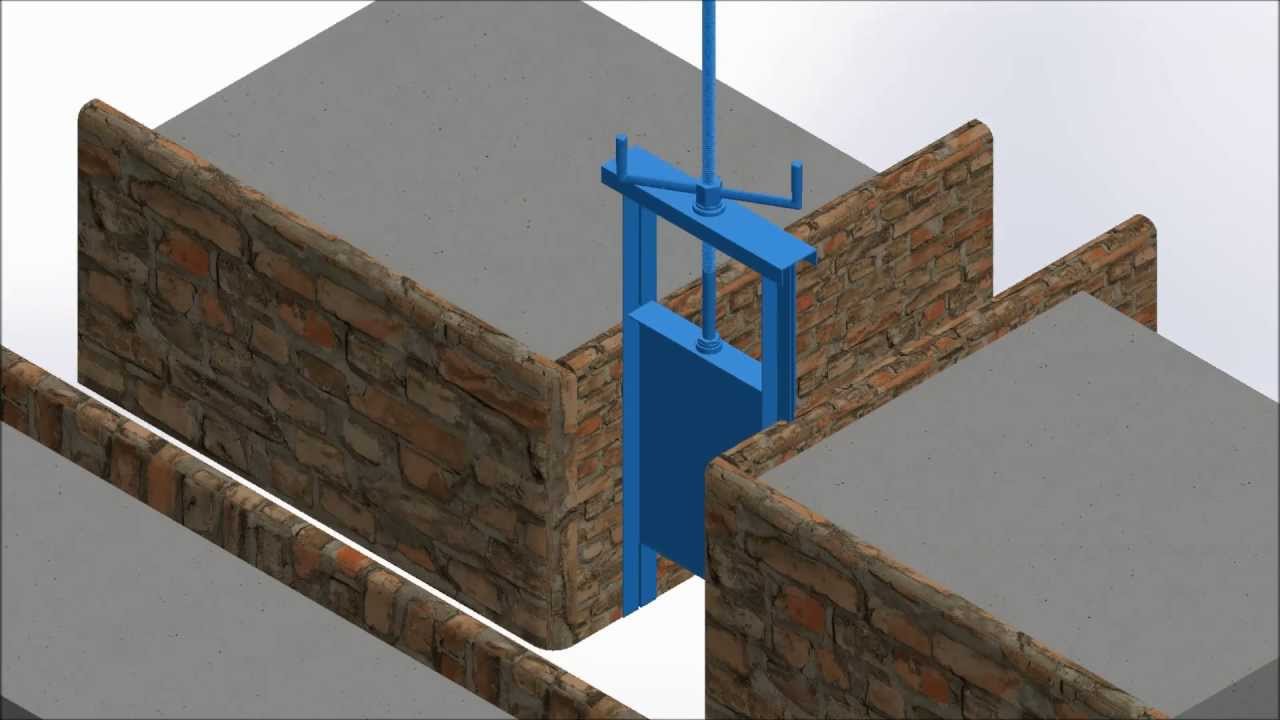 Табласти затварач брана Фала
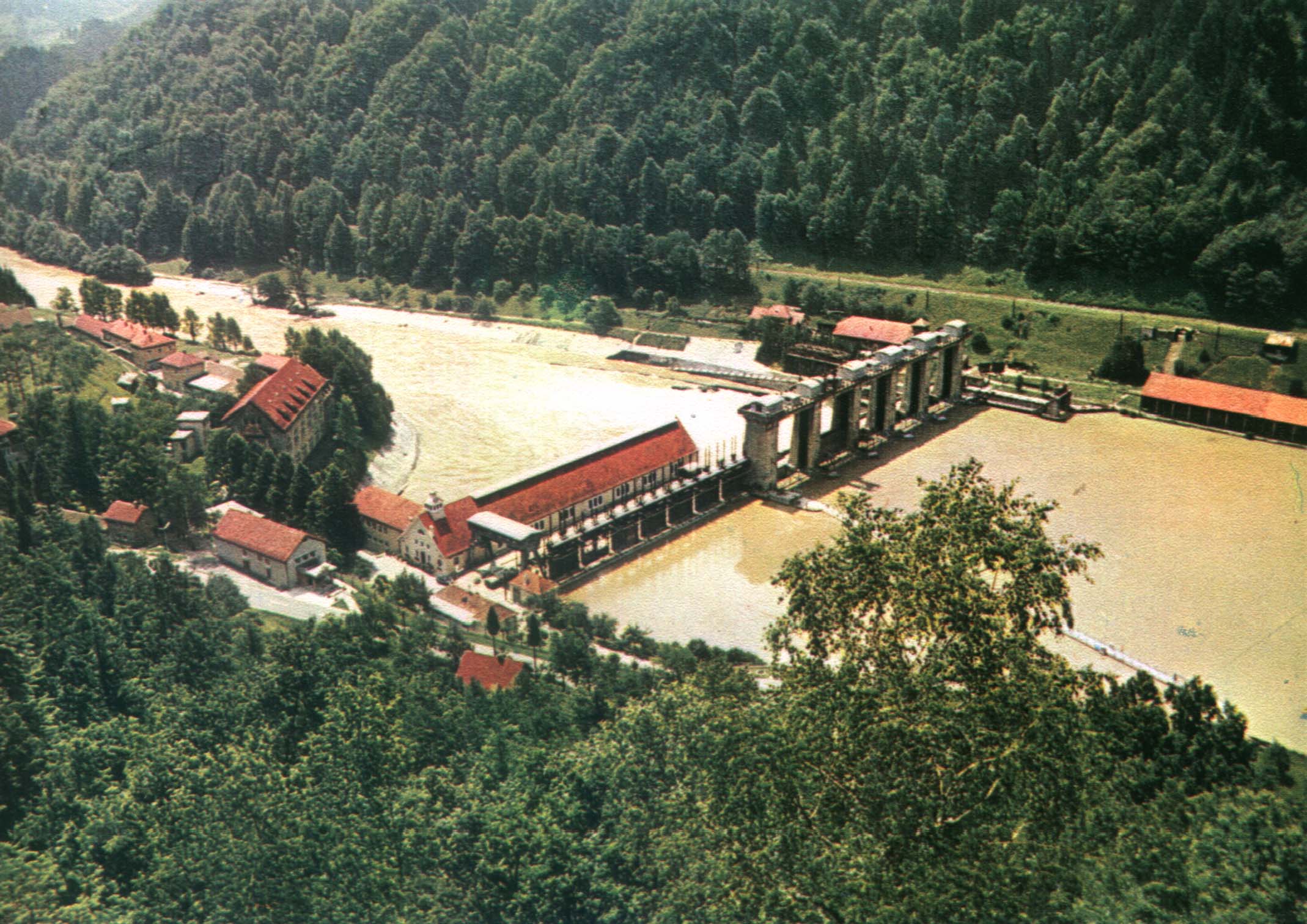 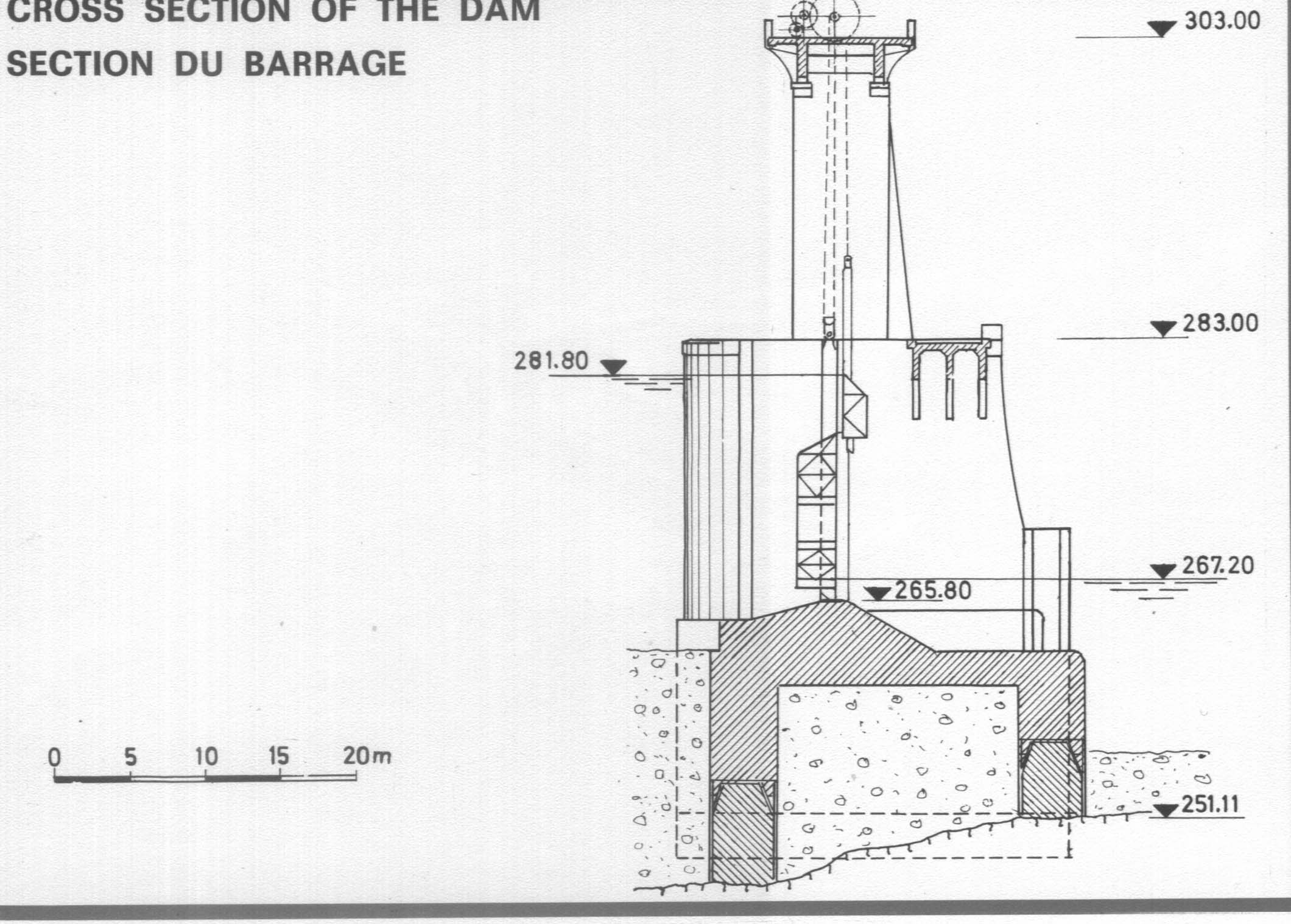 Преношење оптрећења код табластих затварача
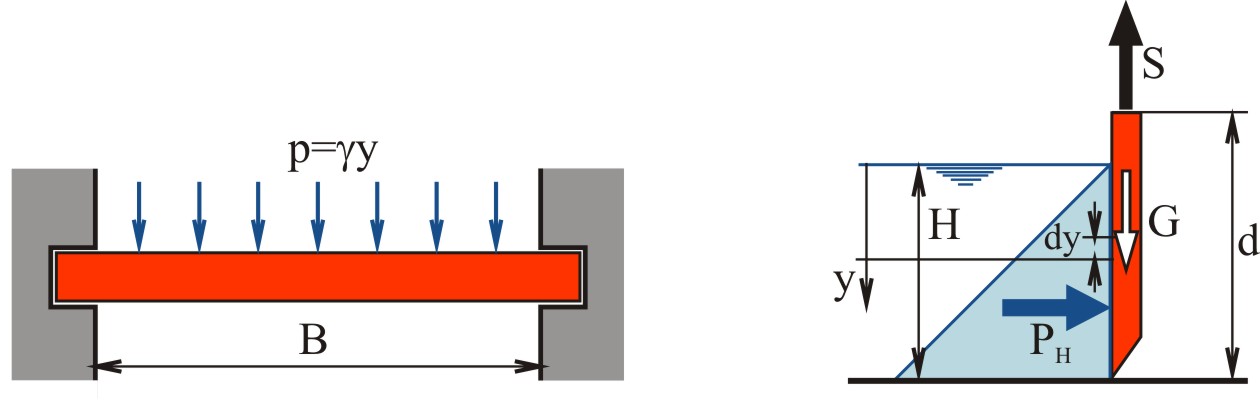 Тежина табластих затварача
за
за
Укрућења табластих затварача
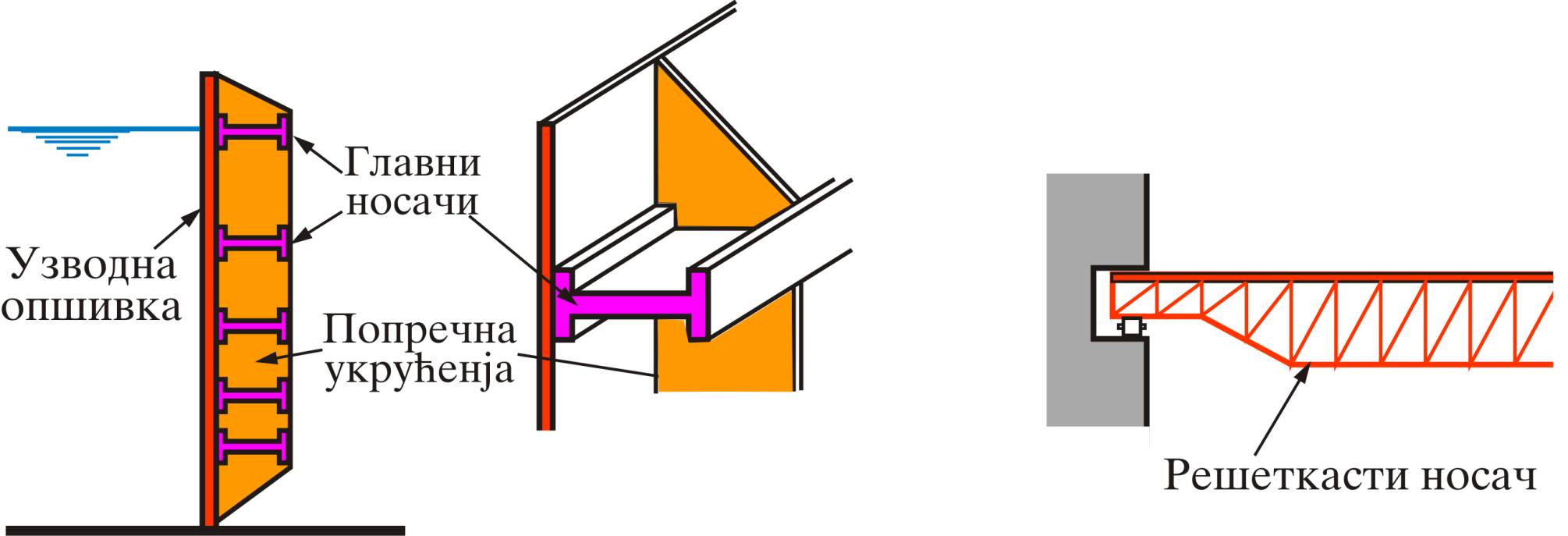 Заптивање табластих затварача
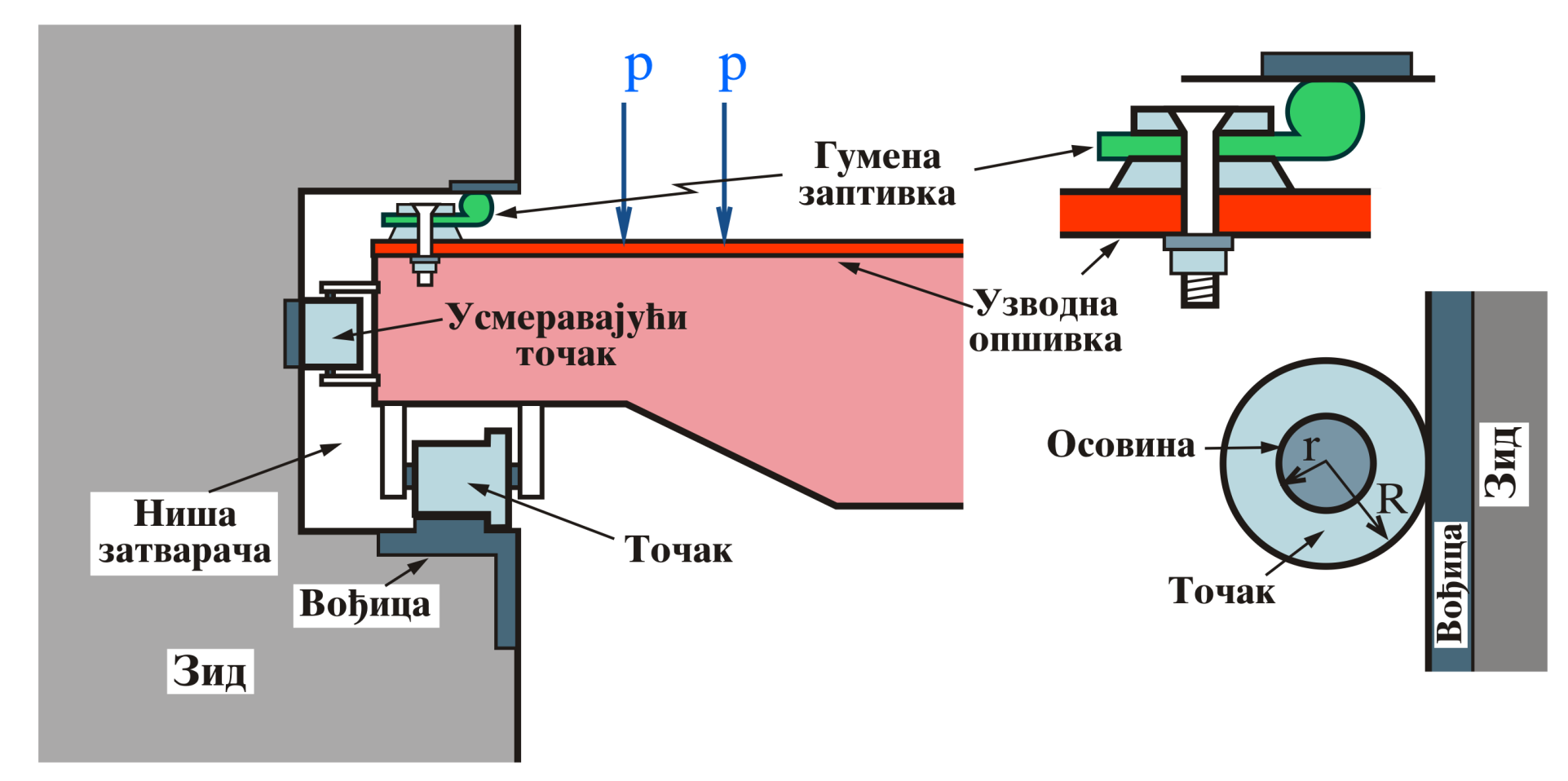 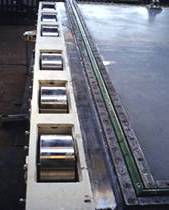 Обликовање доње ивице табластих затварача
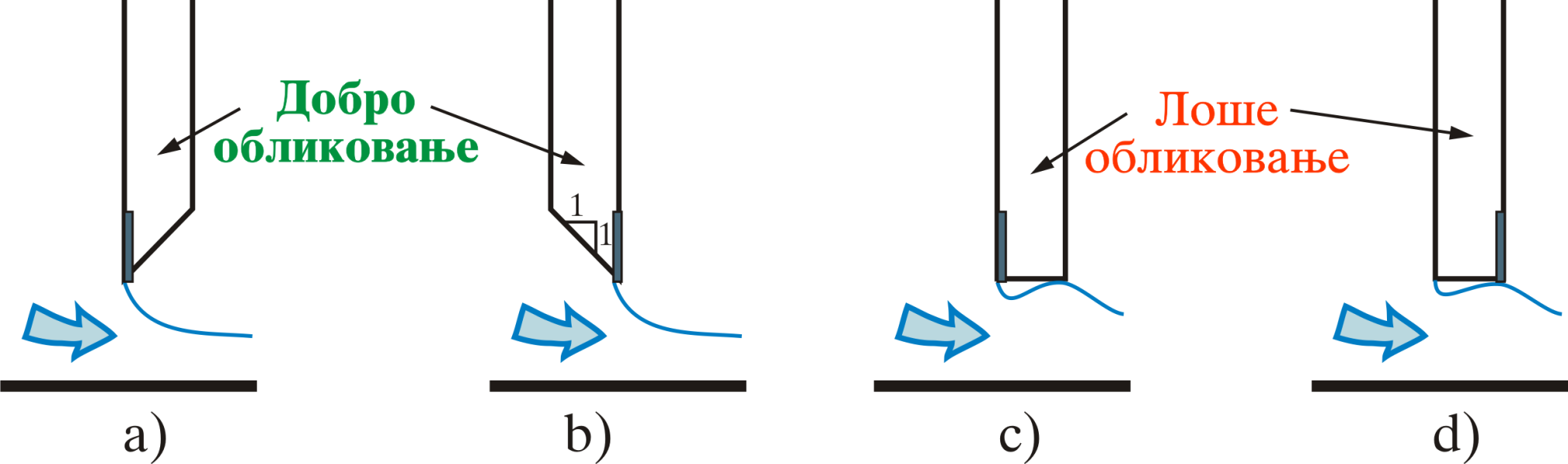 Предности и мане табластих затварача
Предности:
Једноставна и јефтина конструкција самог затварача.
Мала дужина стубова.
Лако се одржавају (ако су приступачни).
Лако се изводе као дводелни, што омогућава проношење леда,
	пливајућих предмета, и наноса.
Мане:
Велика сила подизања.
Велика висина да се смести подигнута устава и уређај за подизање.
Заптивање је осетљиво.
Подложни вибрацијама при малим отворима.
Нише стварају хидрауличке губитке, а могу да буду затрпане наносом и пливајућим предметима.
Дводелни - двоструки табласти затварач
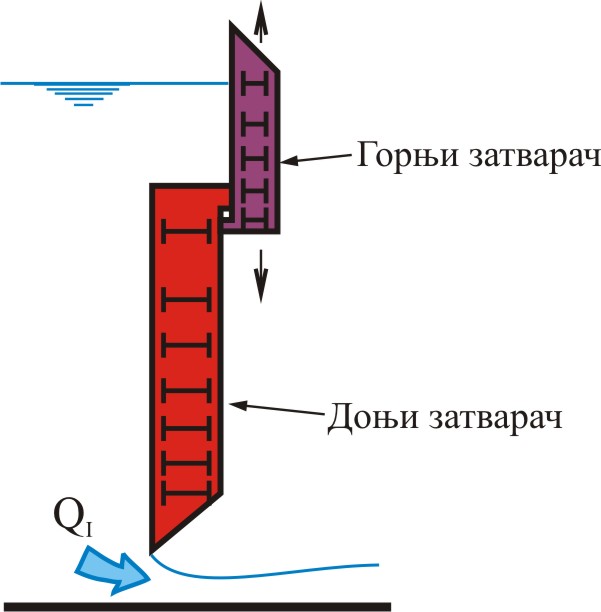 Дводелни табласти затварач  на брани Ђердап I
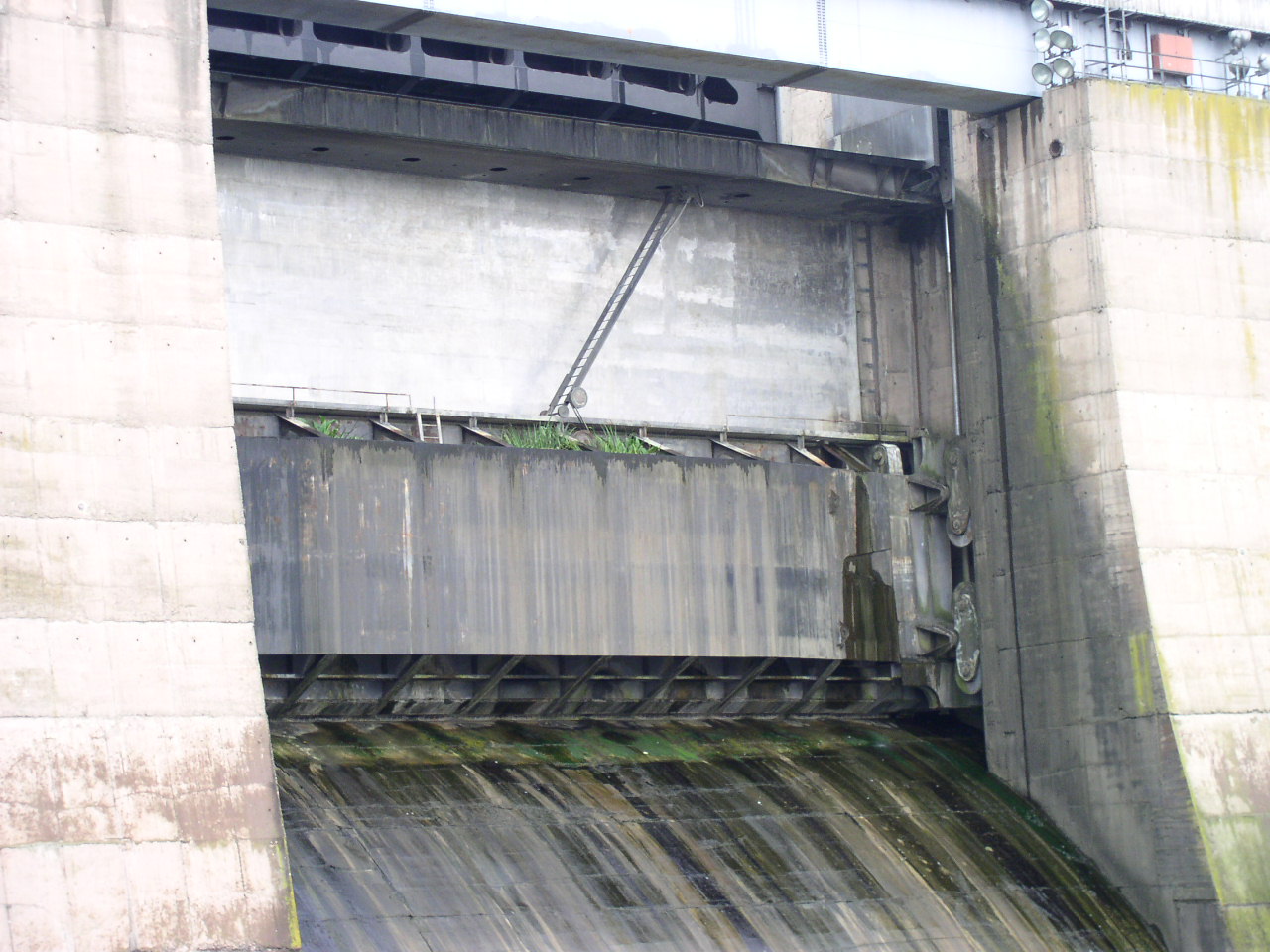 Гредни затварач (dam balken, stop log)
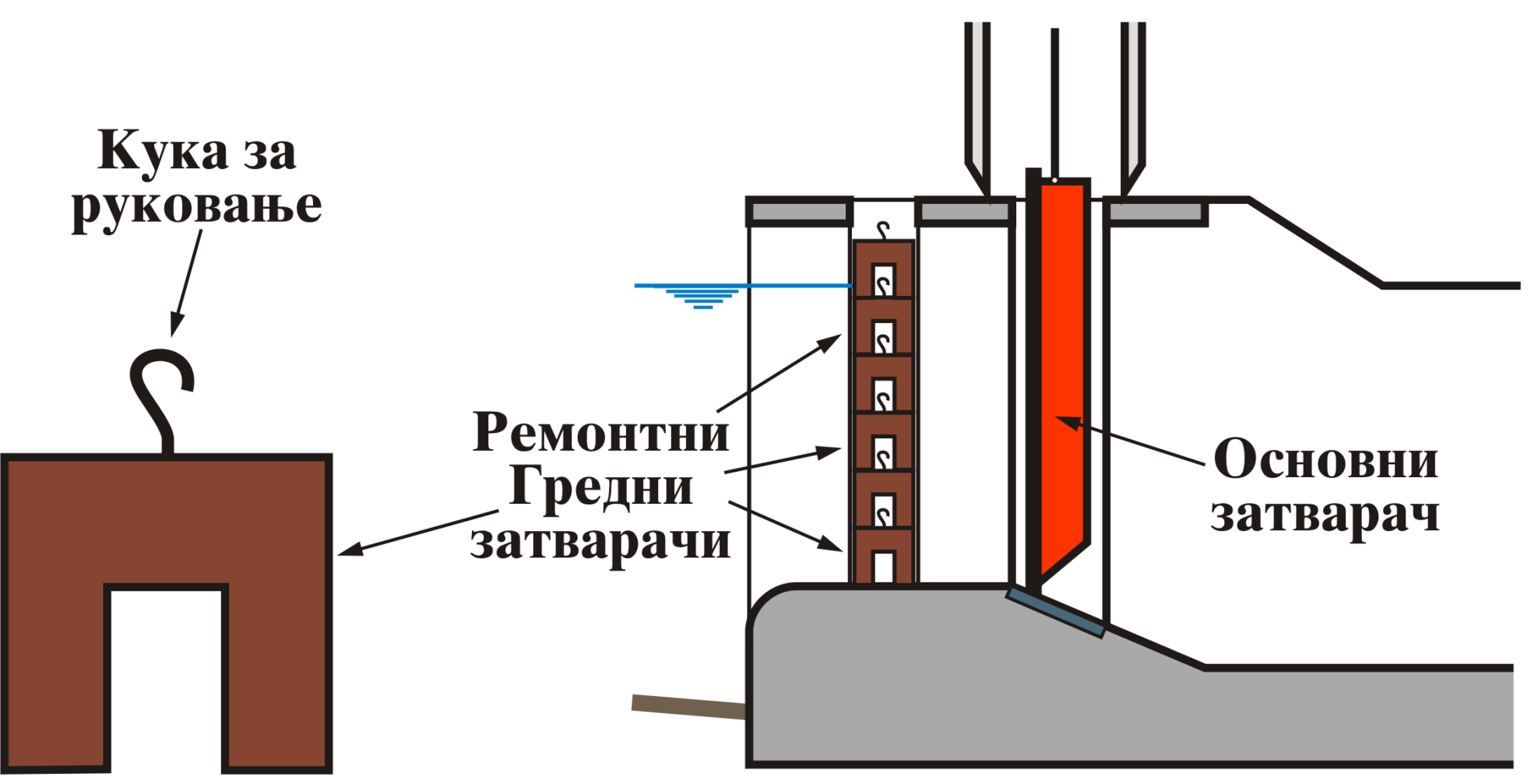 Гредни затварач – који (ни)је греда
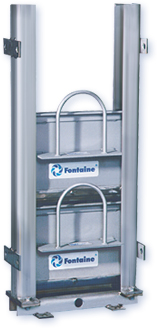 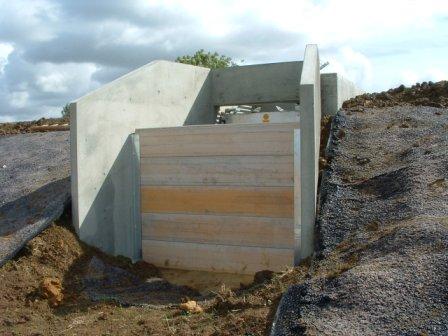 Сегментни (радијални)  затварачи
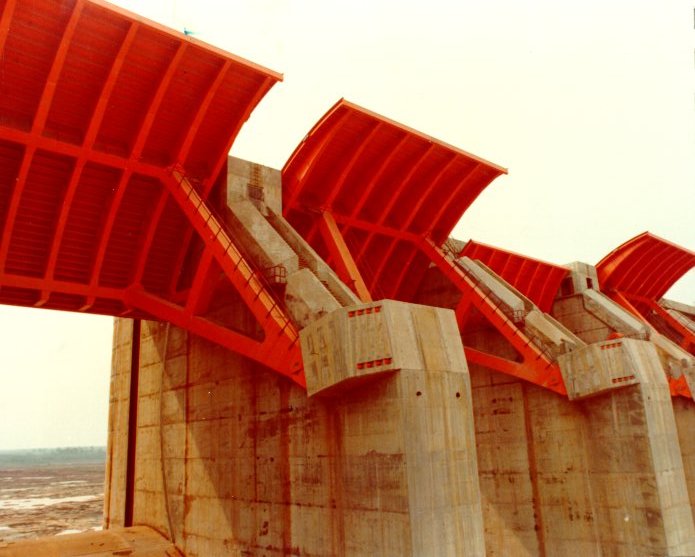 Делови сегментног затварача
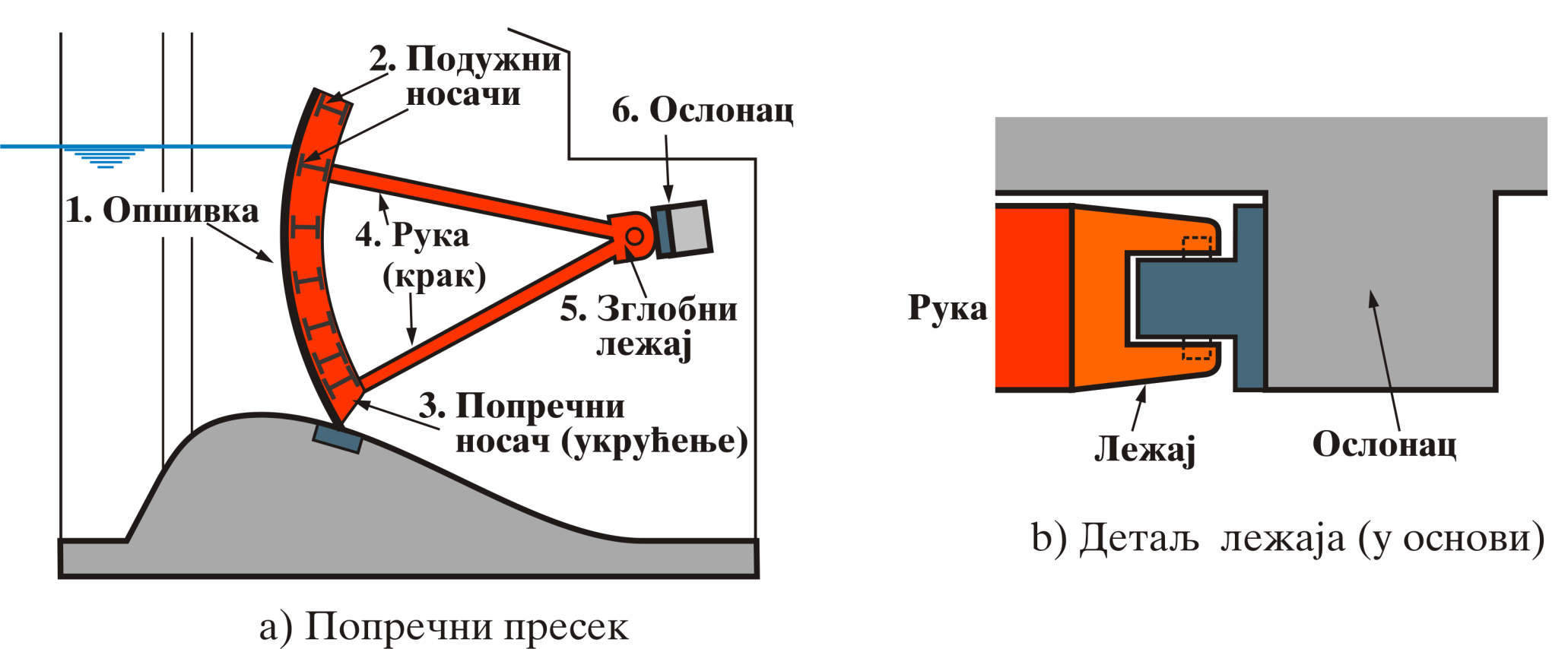 Сегментни – Радијални затварач
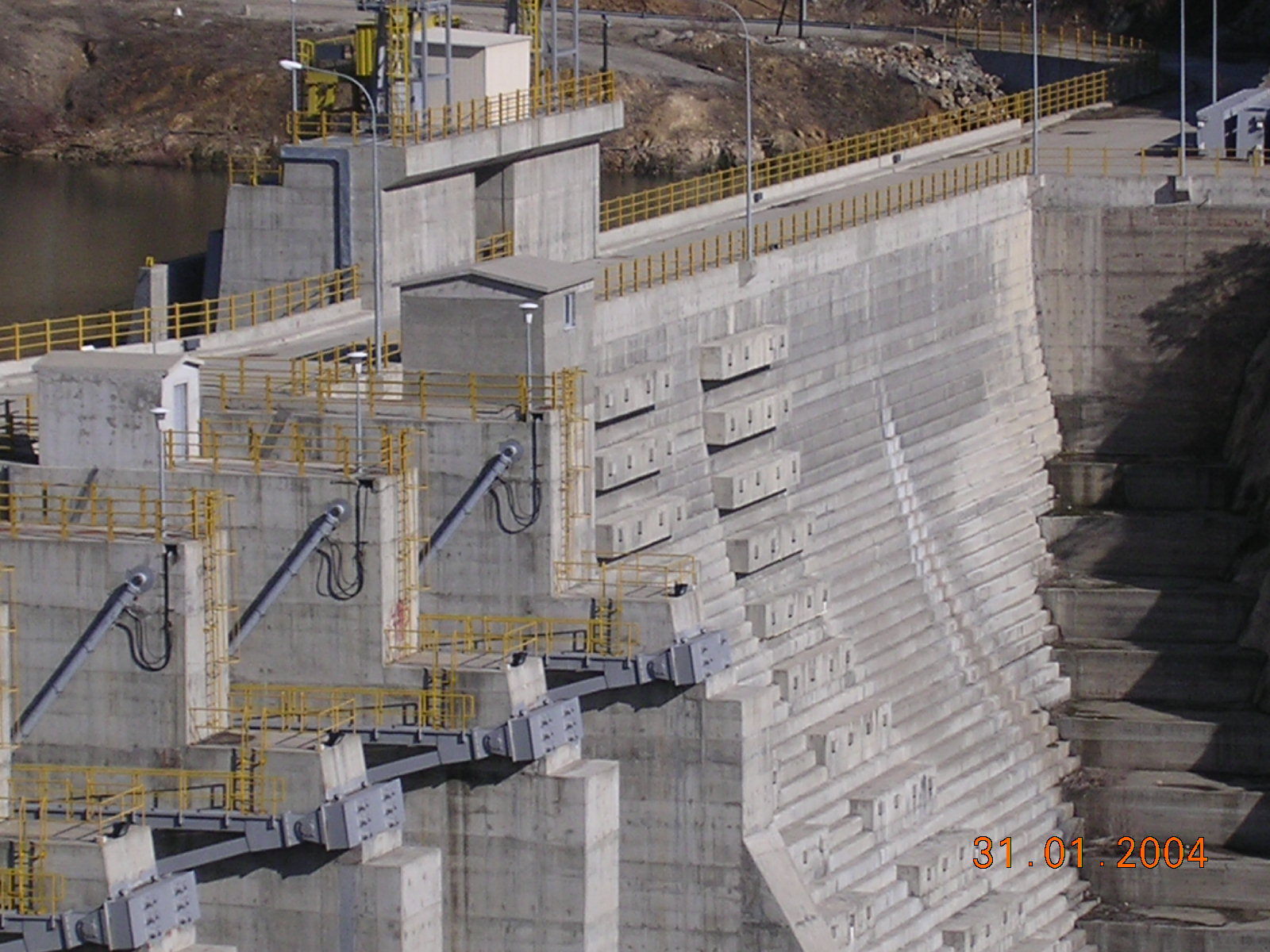 Сегментни – Радијални затварачбране Бајина Башта
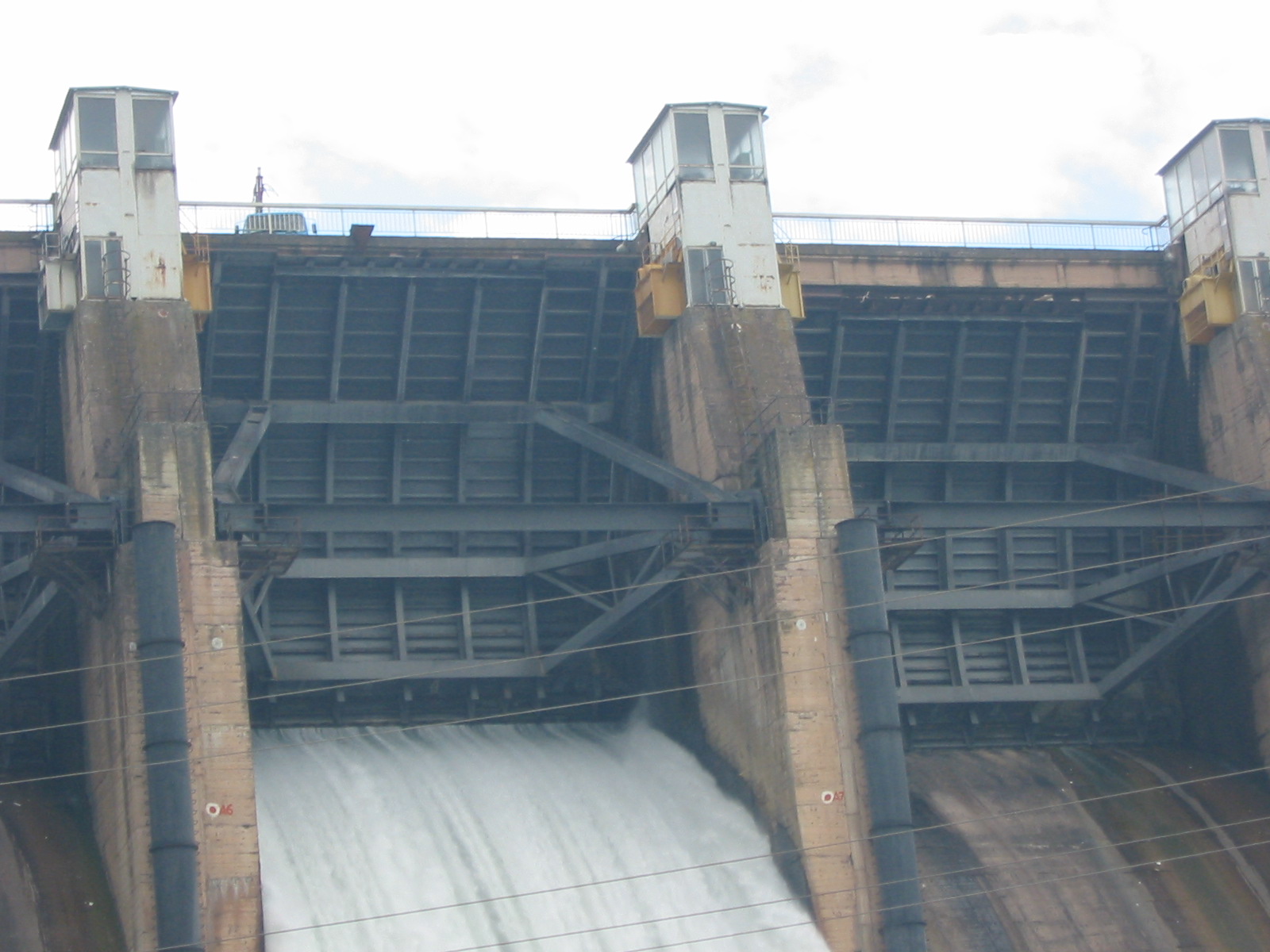 Сегментни – Радијални затварачбране Ђердап II
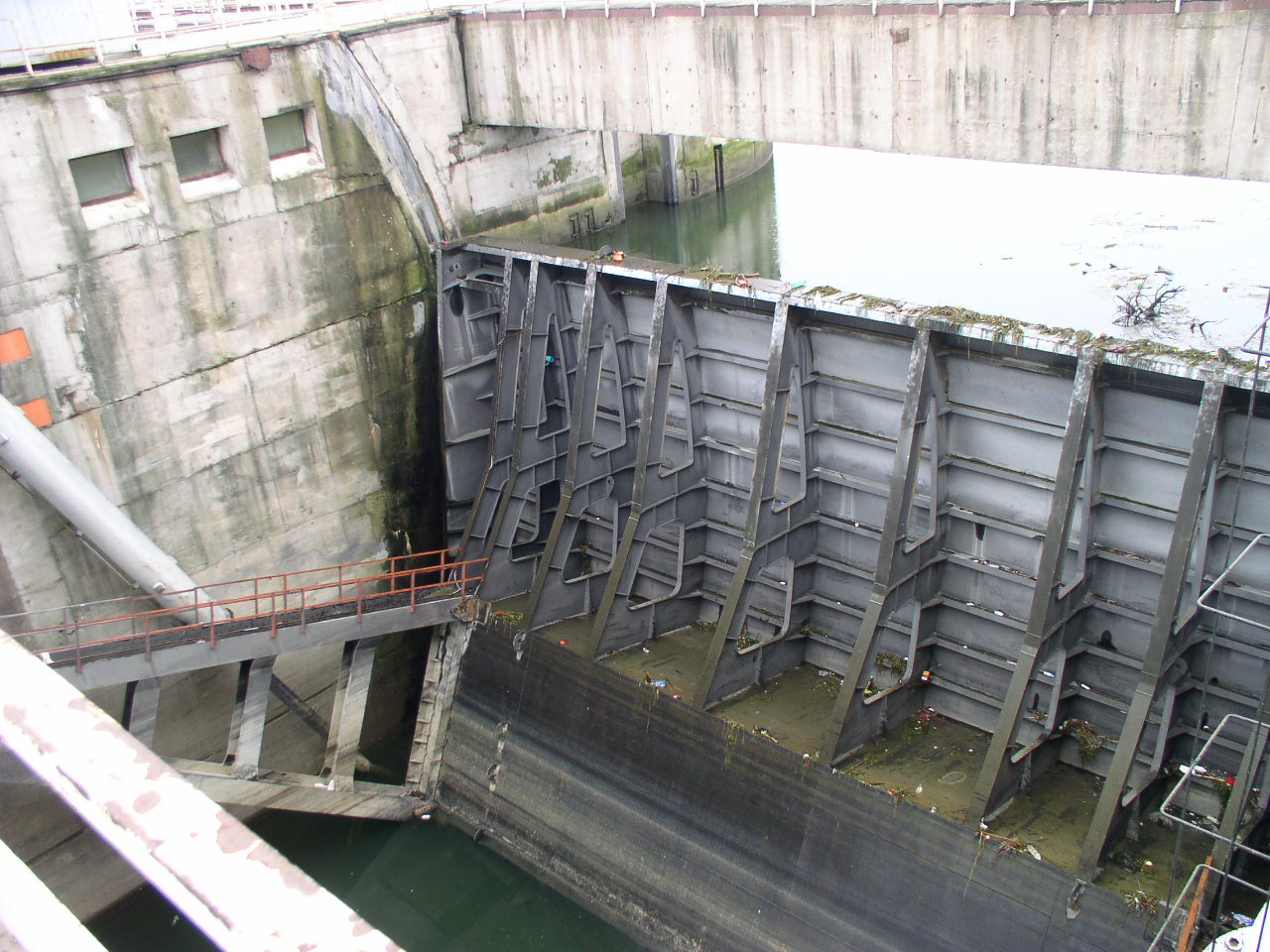 Ниски праг са сегментном уставом и клапном (Понте Фелиће)
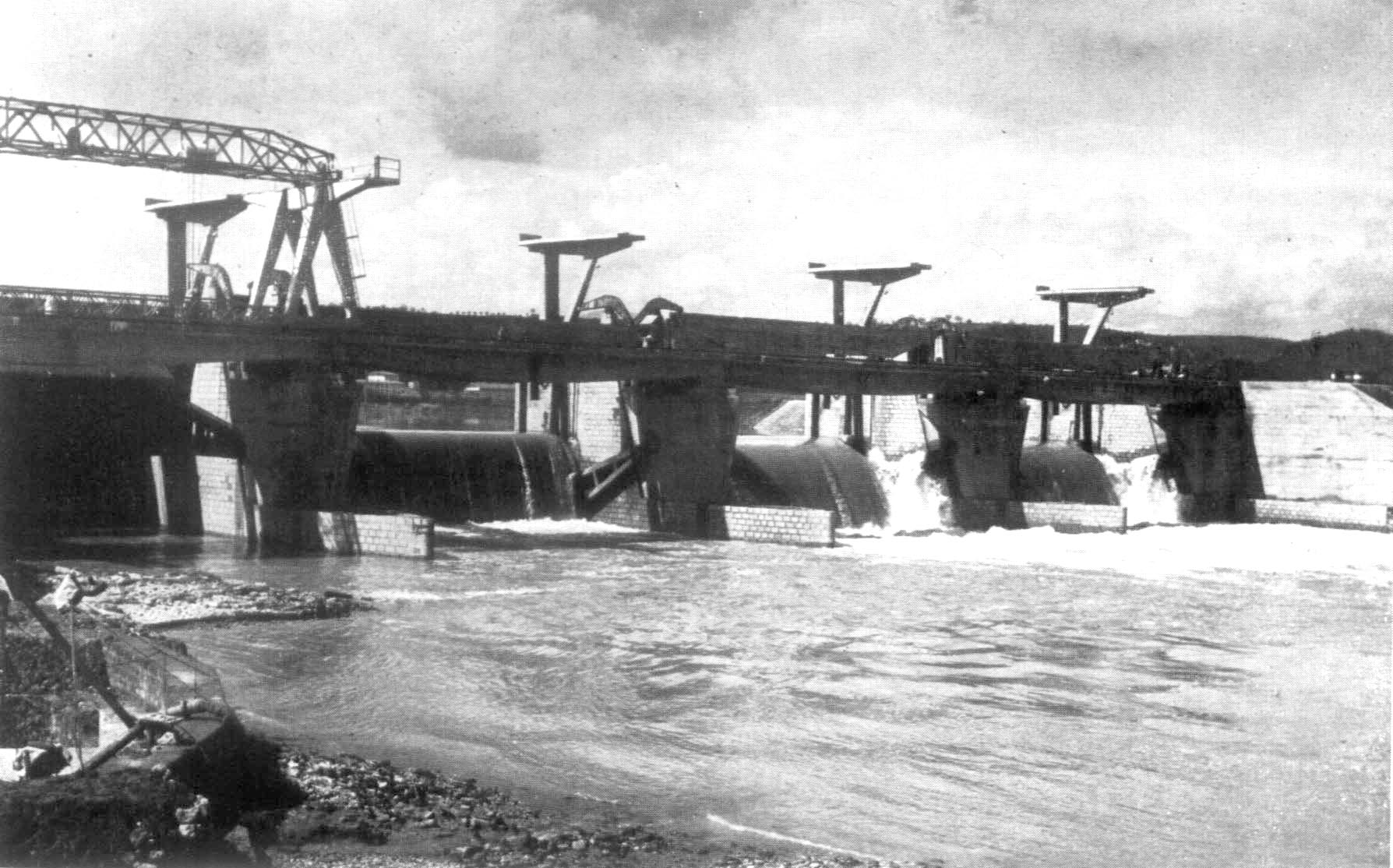 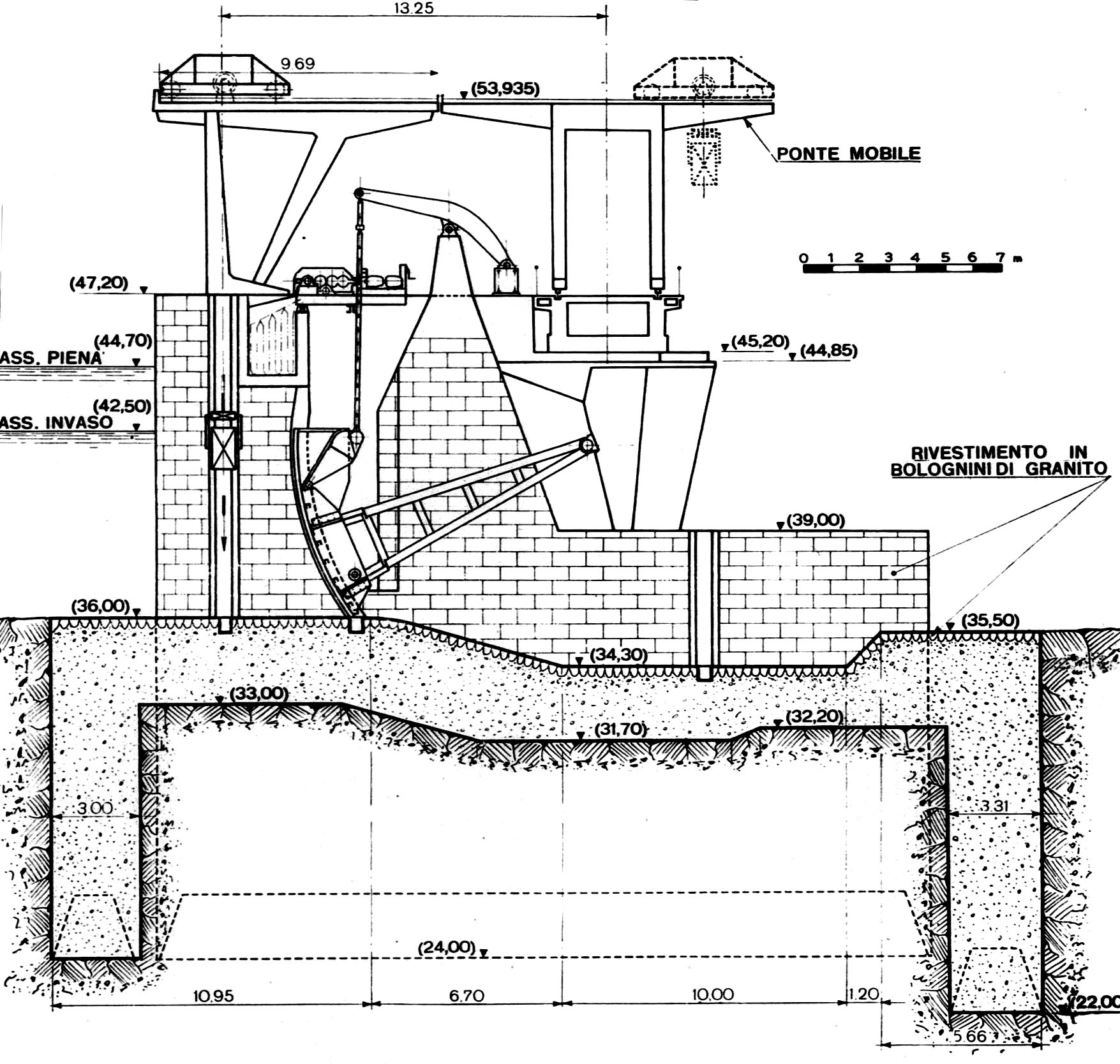 Констуркција сегментног затварача
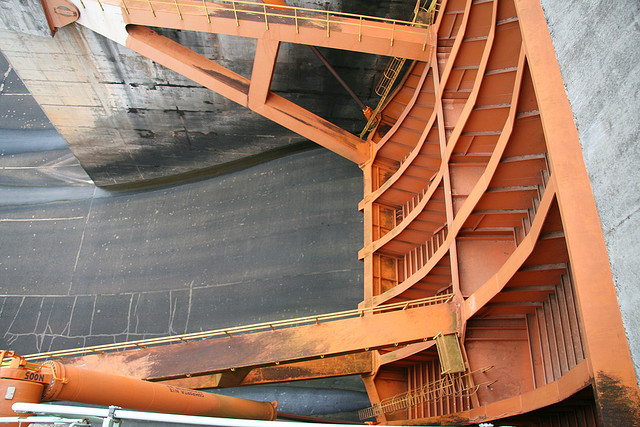 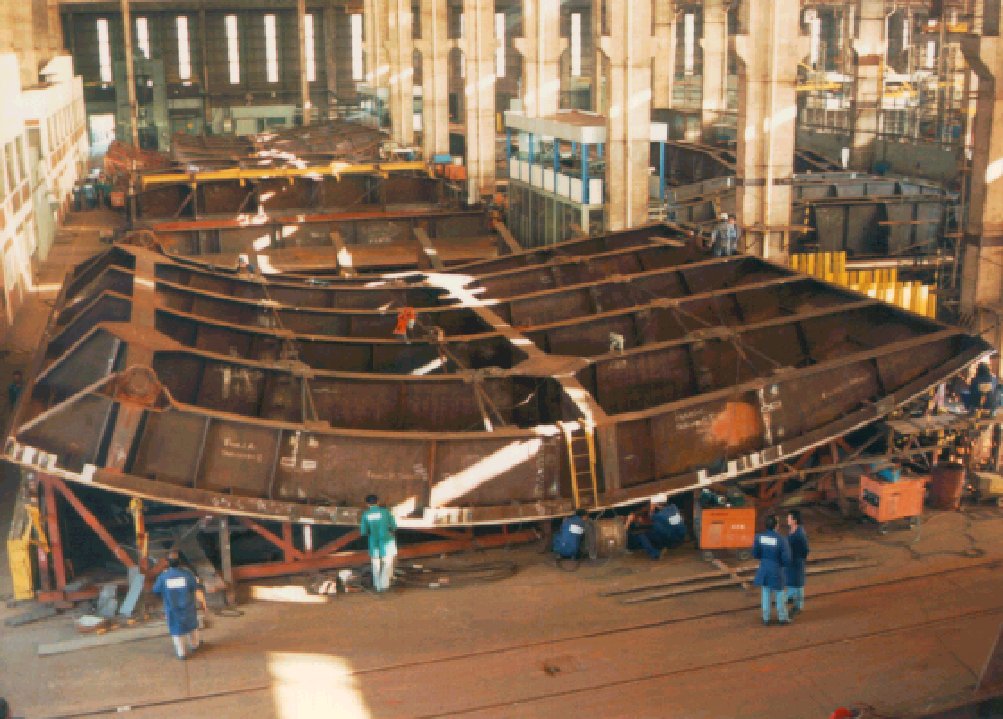 Положај хидростатичке силе у односу на ослонац
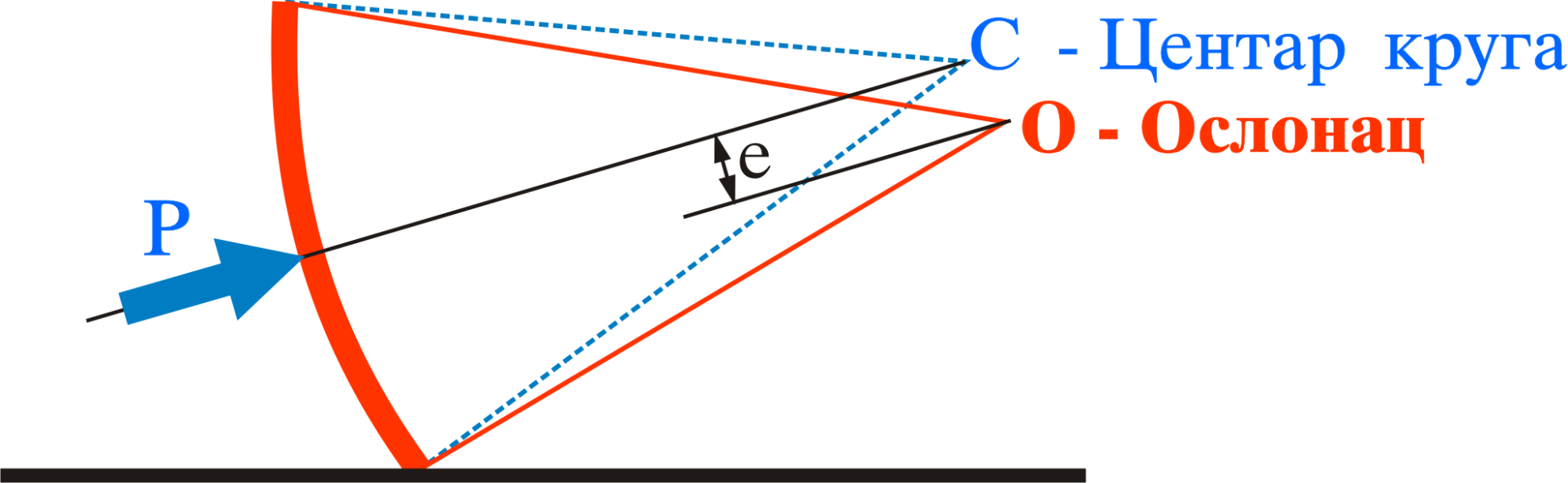 Положај механизма за подизање уставе
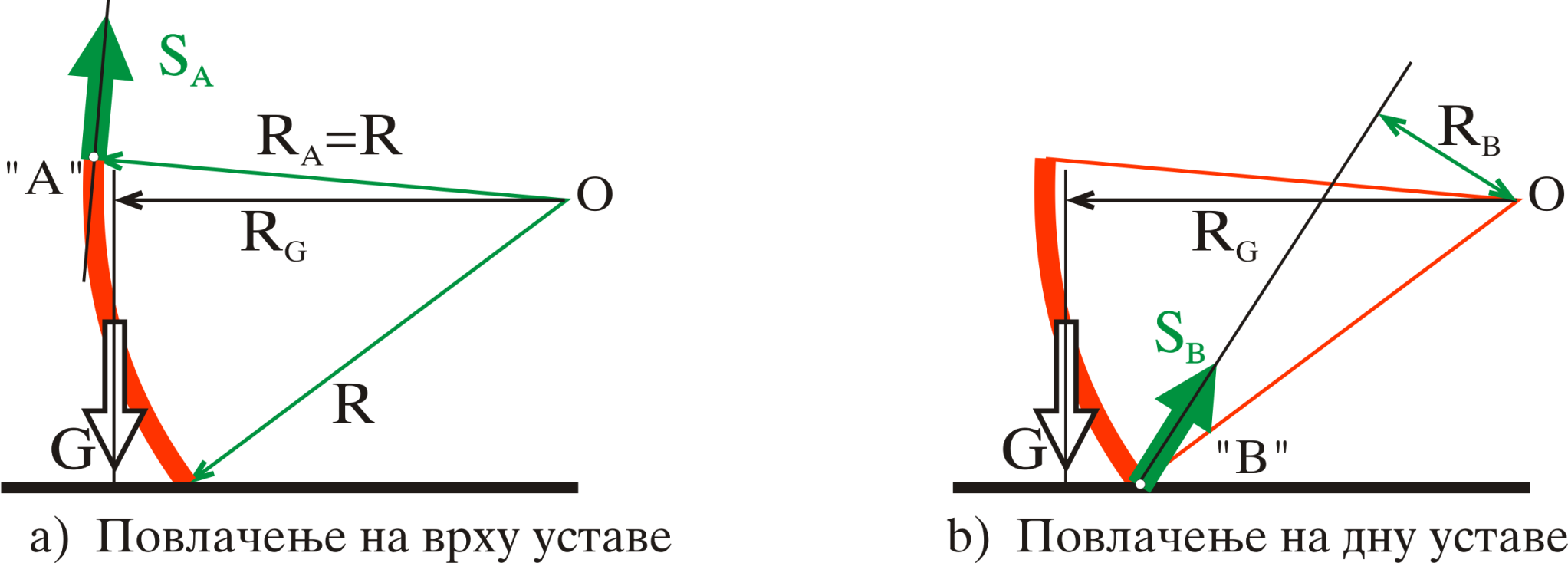 Ослонац сегментног затварачабране Ђердап II
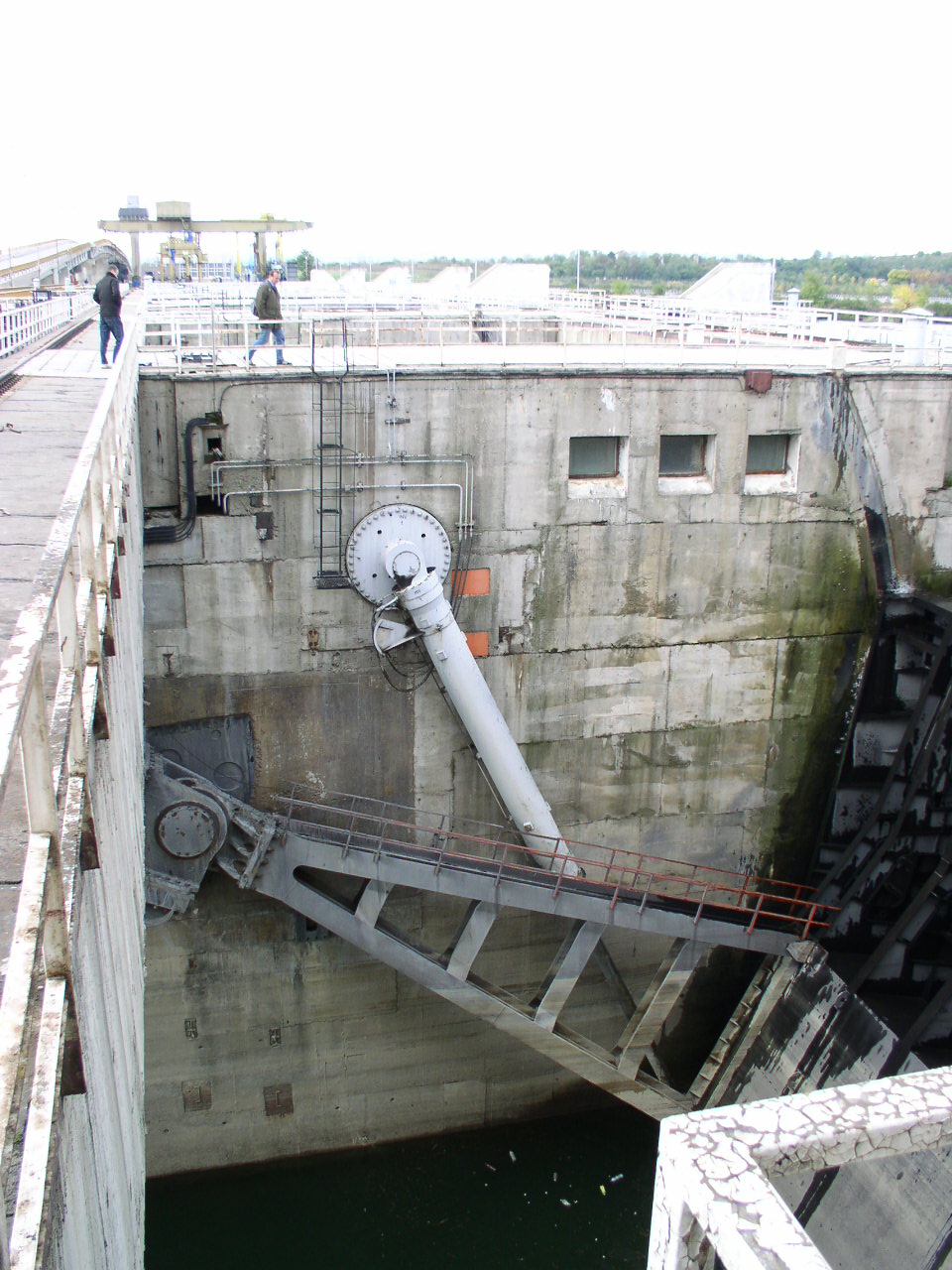 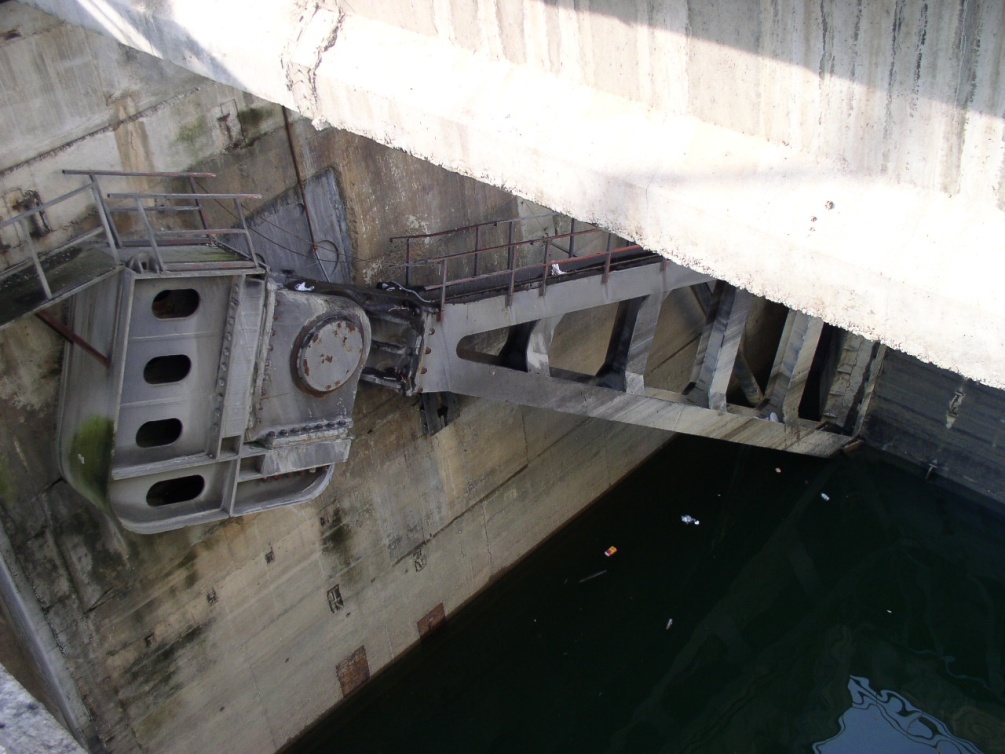 Заптивање сегментних затварача
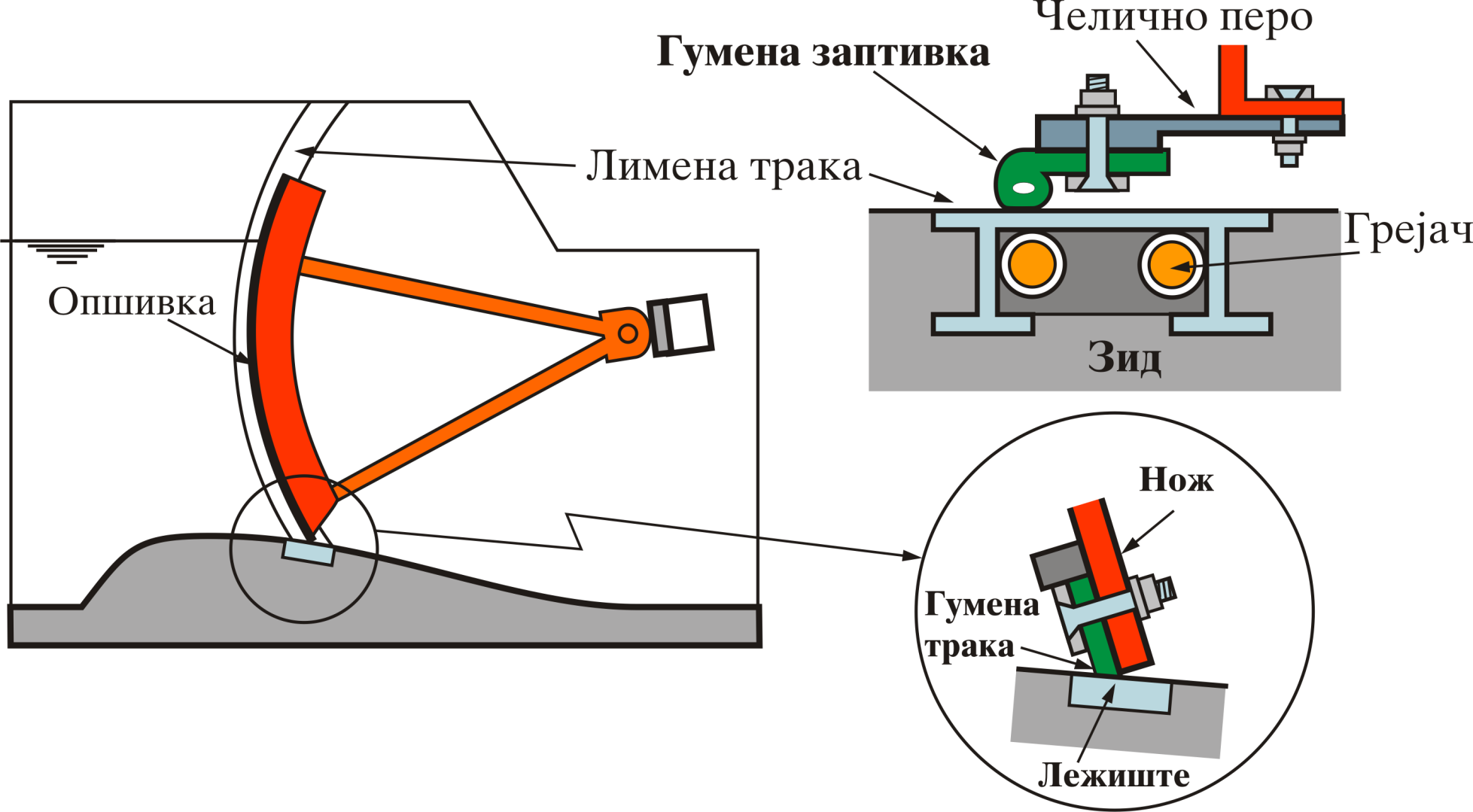 Предности и мане сегментних затварача
Предности:
Велика крутост, па се тешко витопери, мање је подложан вибрацијама, и захтева мање материјала од табластог.
Нема ниша, што побољшава струјну слику и онемогућава затрпавање наносом или пловећим објектима.
Тело представља повољнију контуру од доње ивице табластог затварача, па је истицање при мањим отворима стабилније.
За подизање потребне релативно мале силе.
Није потребна висока конструкција (или кран) за подизање.
Мане:
Велика концентрација напона у околини ослонца обично захтева преднапрезање, и сложену и скупу конструкцију стубова.
Сложена конструкција самог затварача и лежишта.
Краци – руке захтевају знатно дуже стубове него табласти затварачи.
Дводелни сегментни затварач
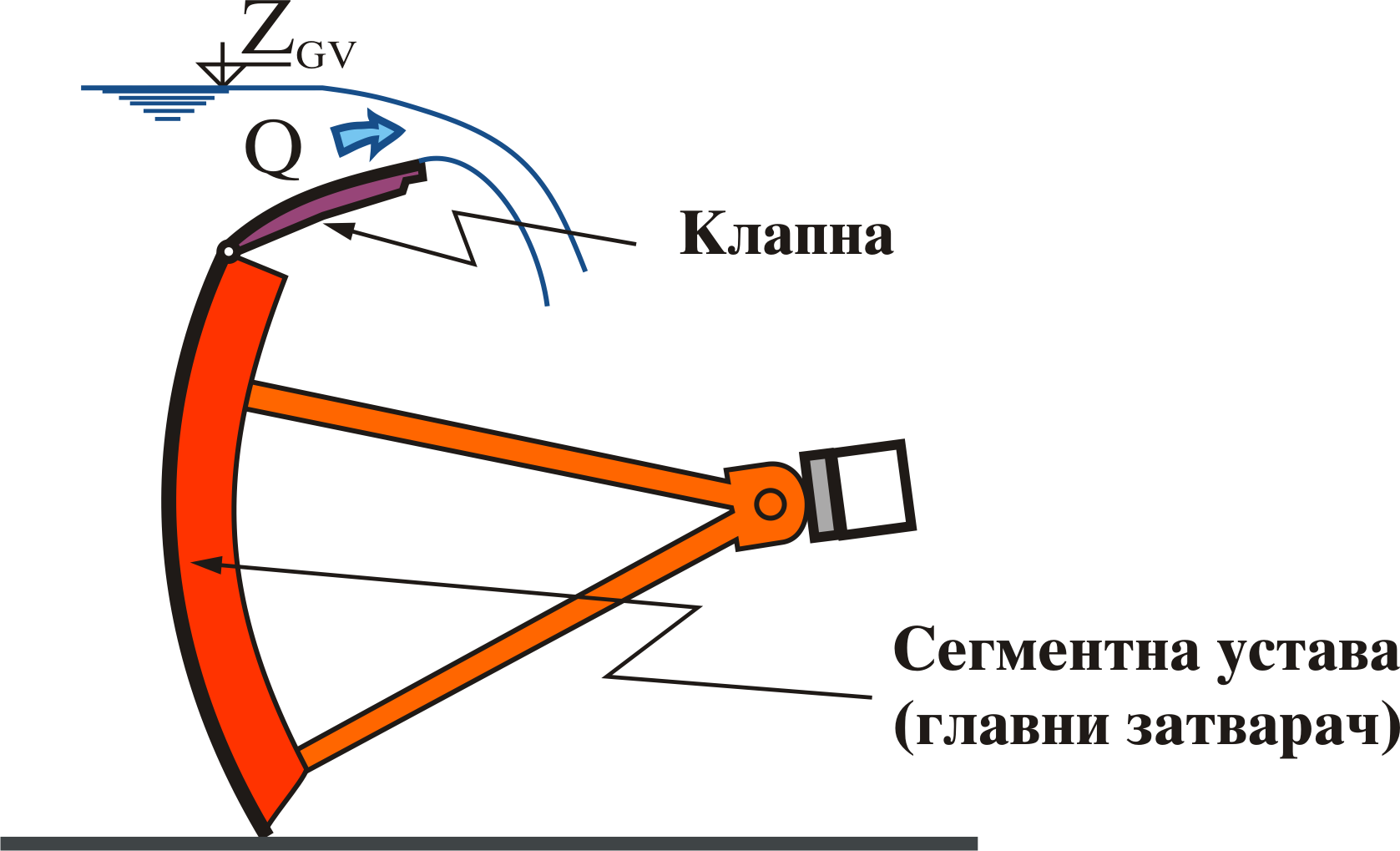 Клапне (запорнице)
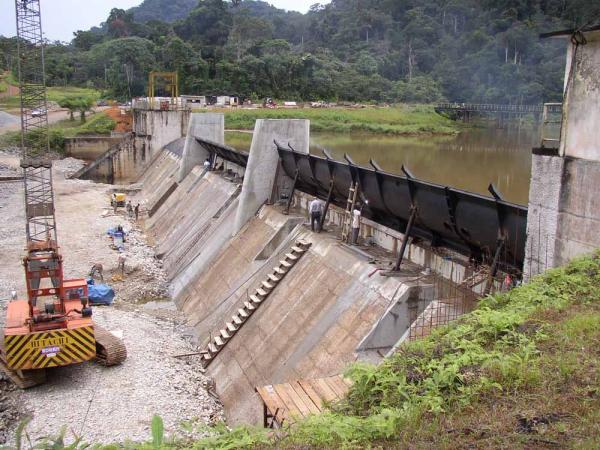 Покретање клапне
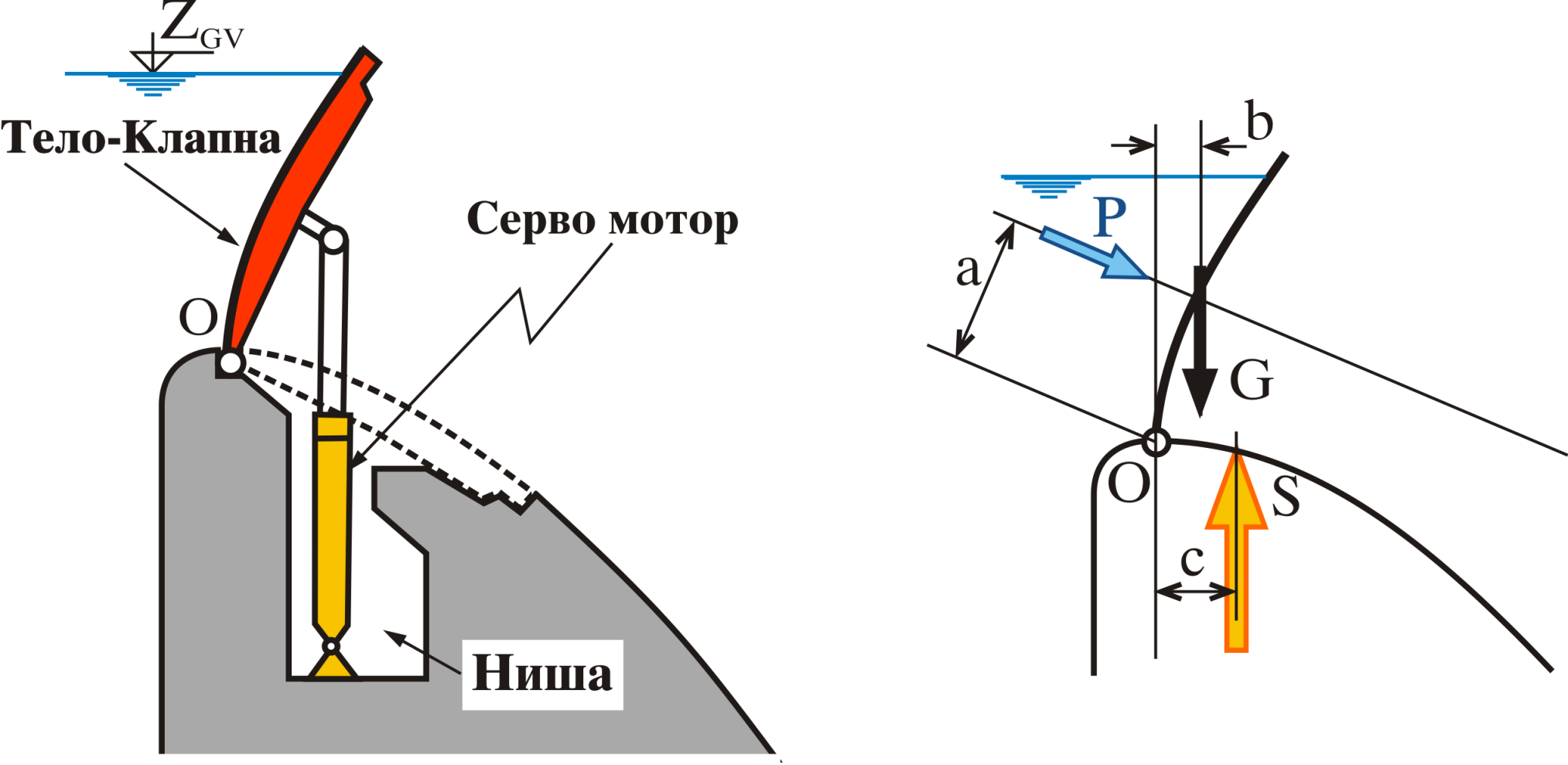 Клапна – брана Валићи
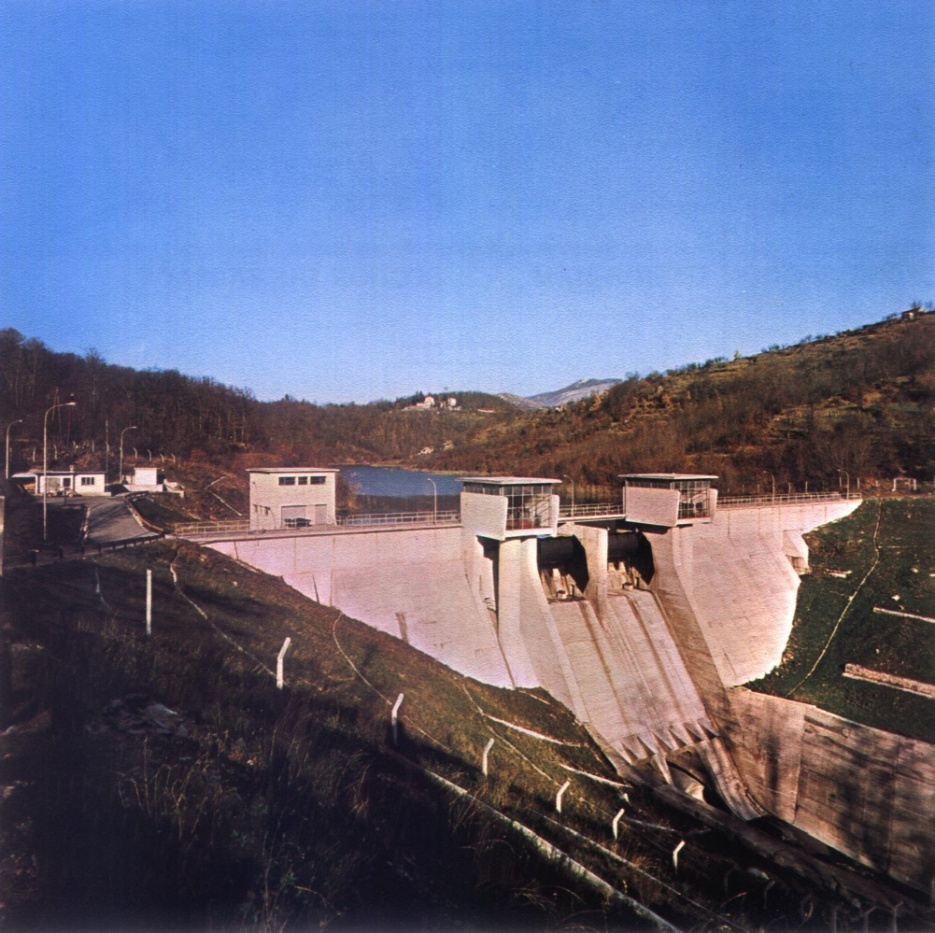 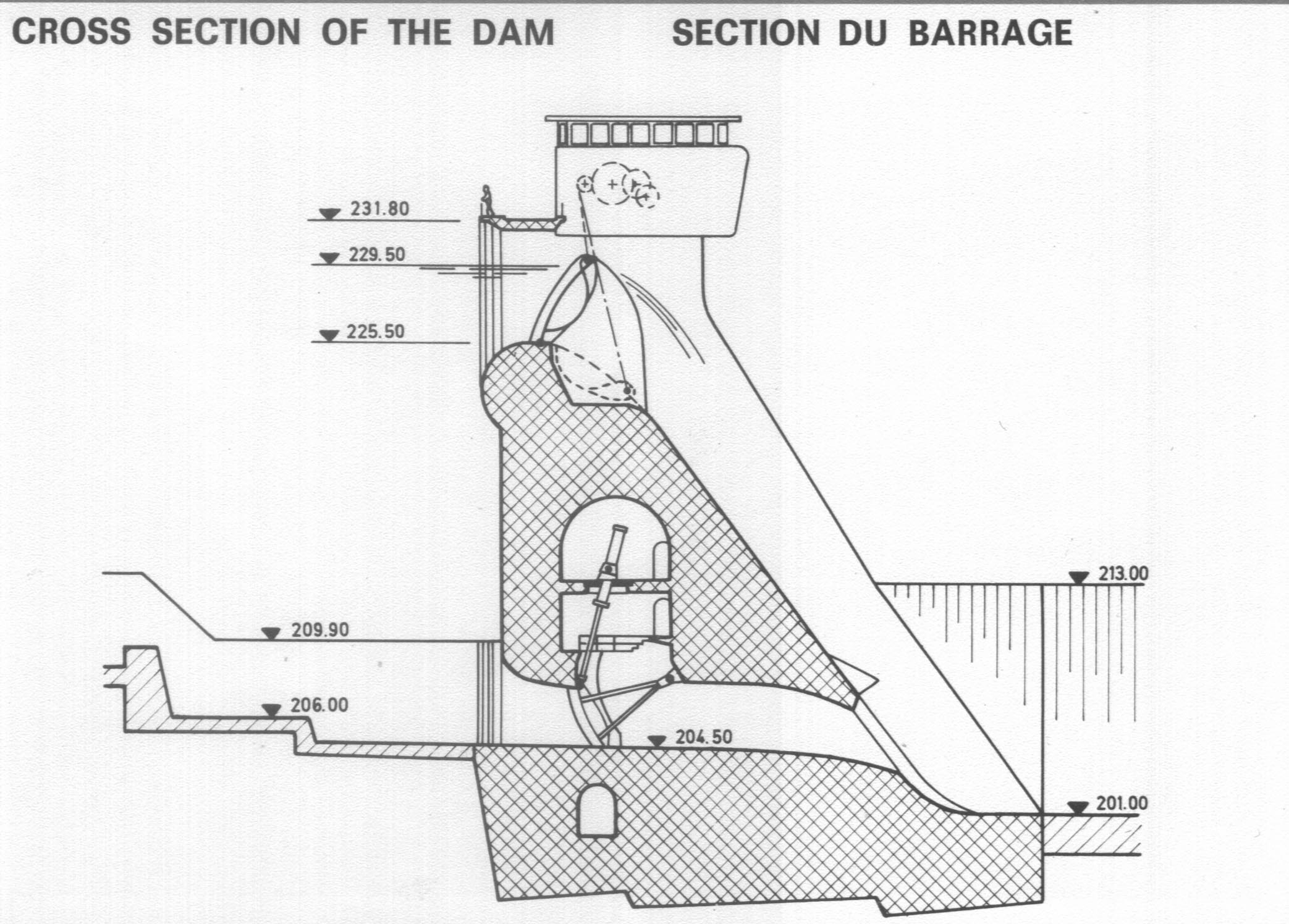 Клапна уз сегменту уставу – брана Ђердап II
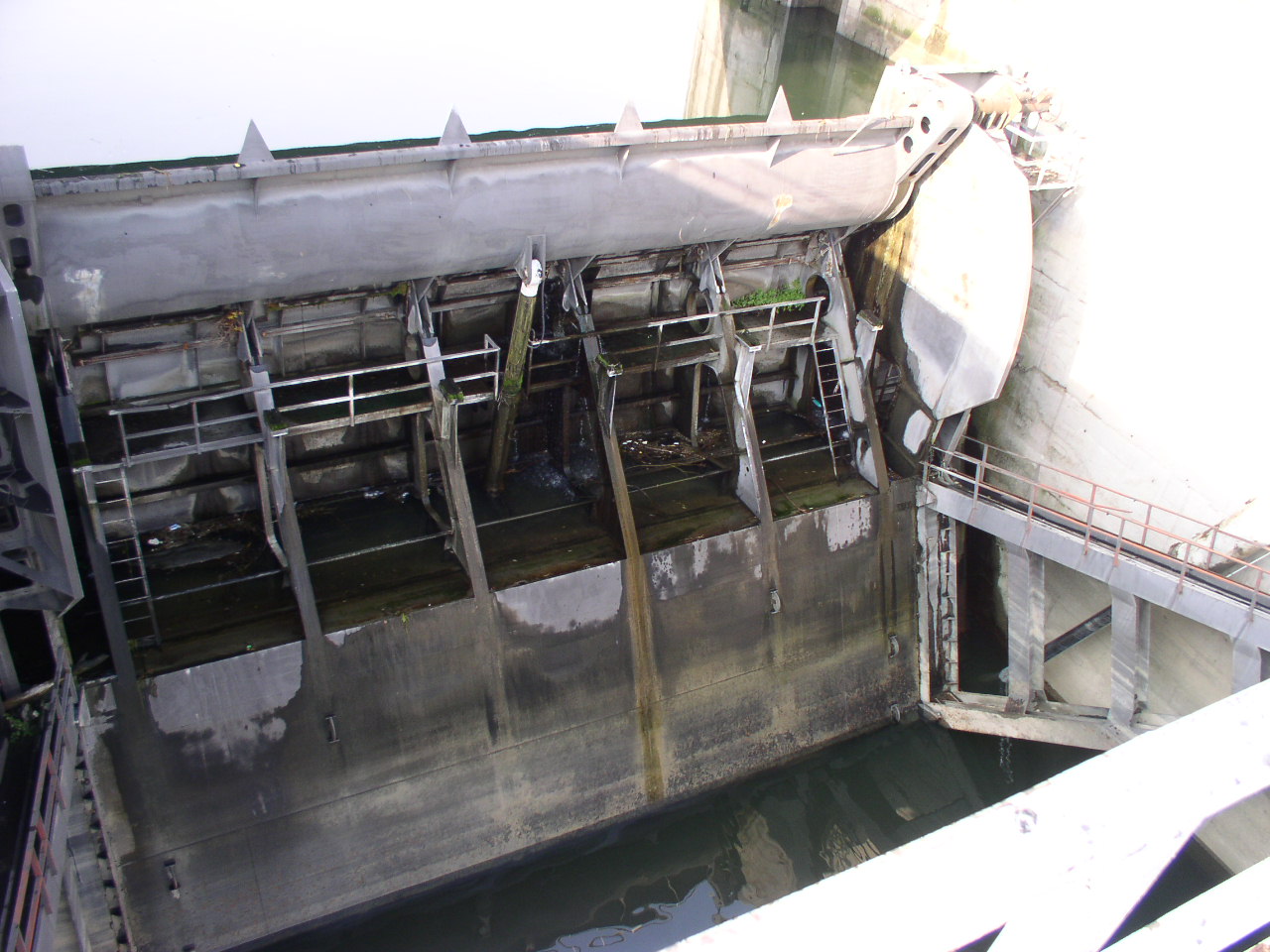 Преливање преко клапне
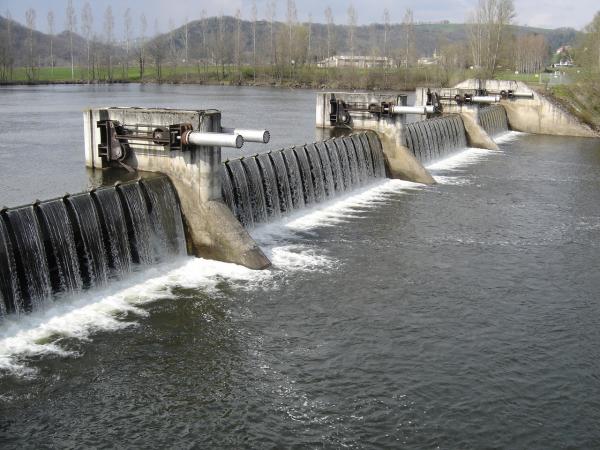 Предности и мане клапне
Предности:
Велика брзина маневра.
Тачно регулисање протицаја и нивоа.
Нема потребе за стубовима.
Добро пропуштање леда и пливајућих предмета.
Мане:
Осетљивост на вибрације.
Потребна је одговарајућа висина (“дубина”) прага, или конструкција за уграђивање серво уређаја.
Због наноса и пливајућих предмета потребно је често чишћење нише.
Секторски затварачи
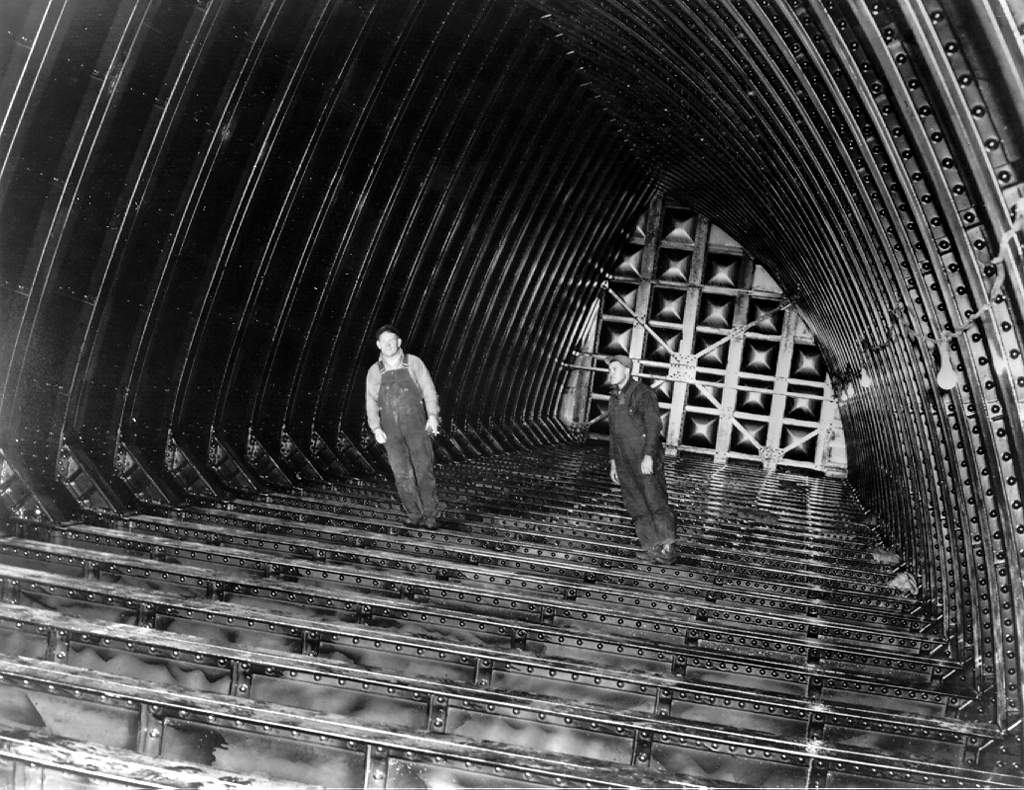 Покретање секторских затварача
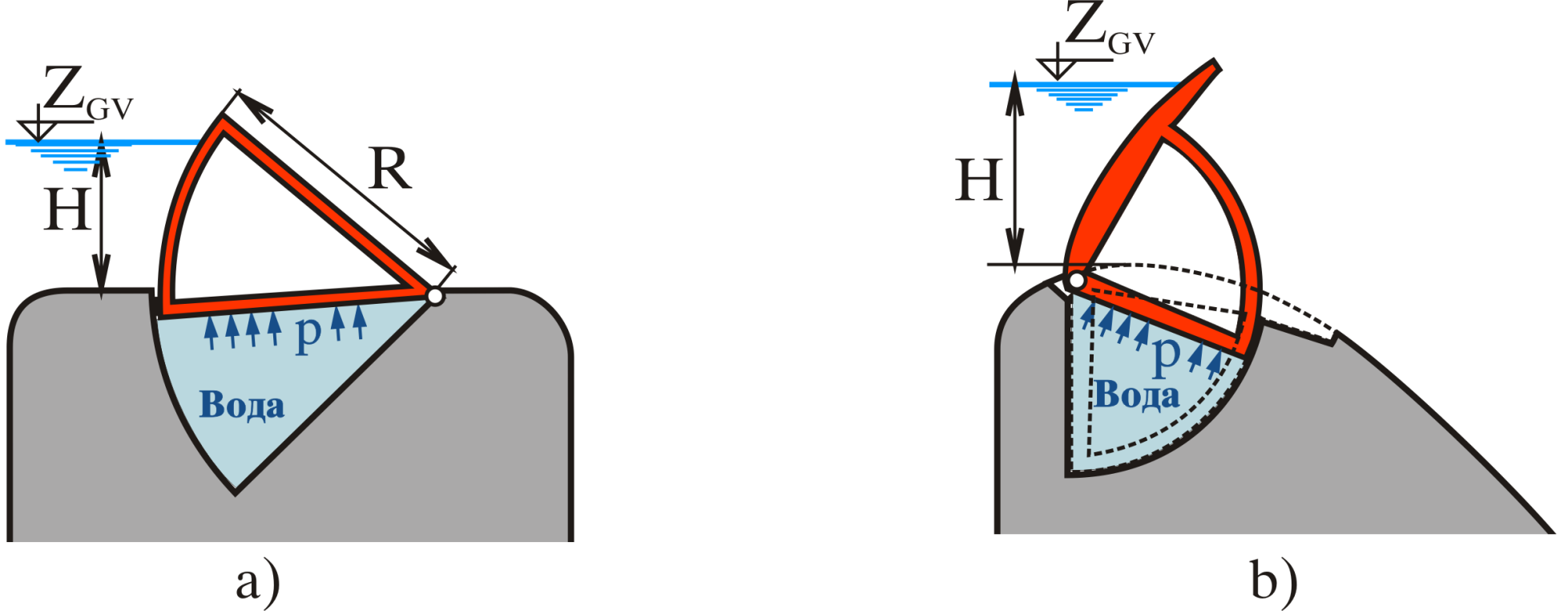 Секторски затварач – брана Зворник
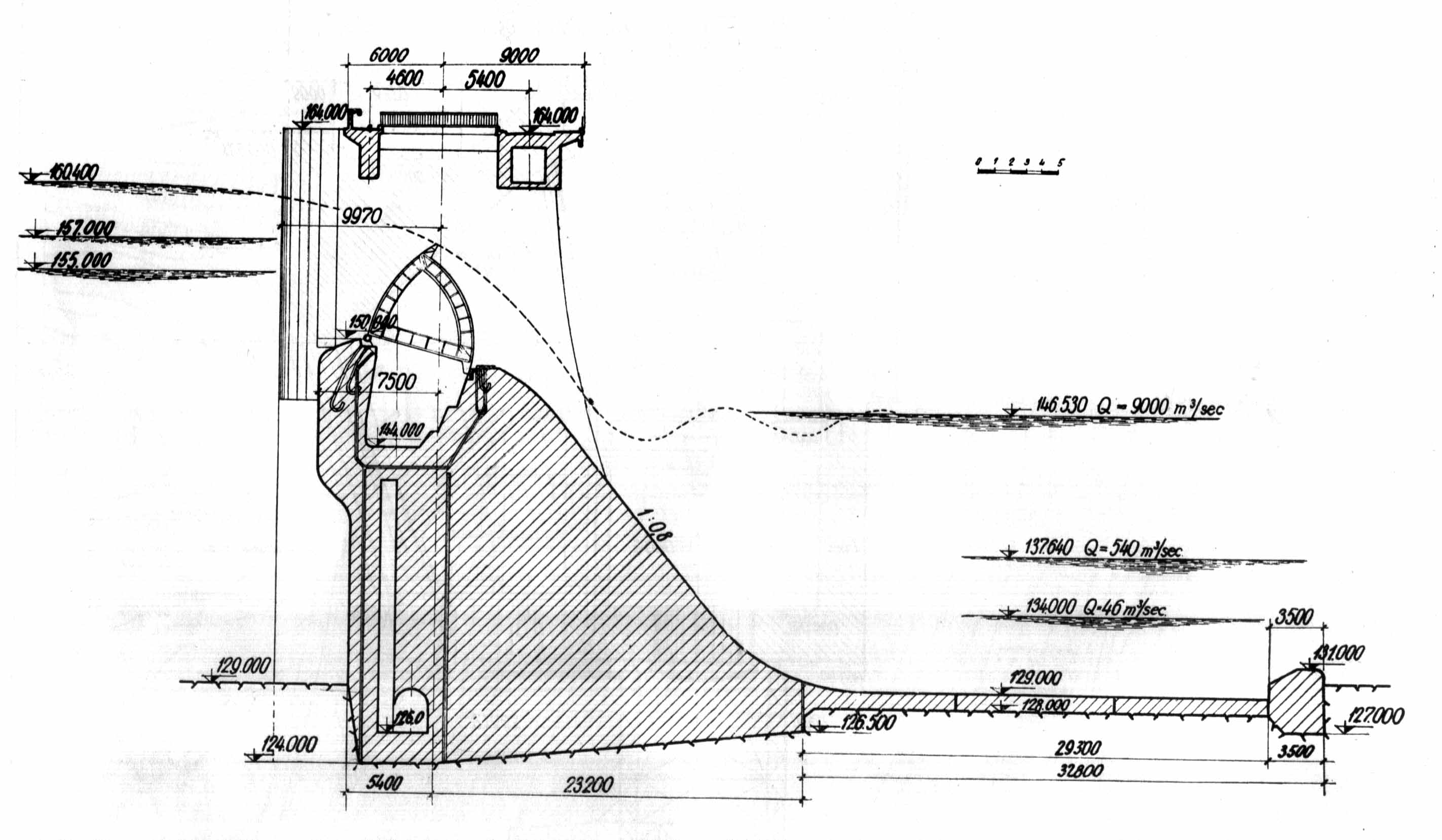 Силе и моменти при покретању секторских затварача
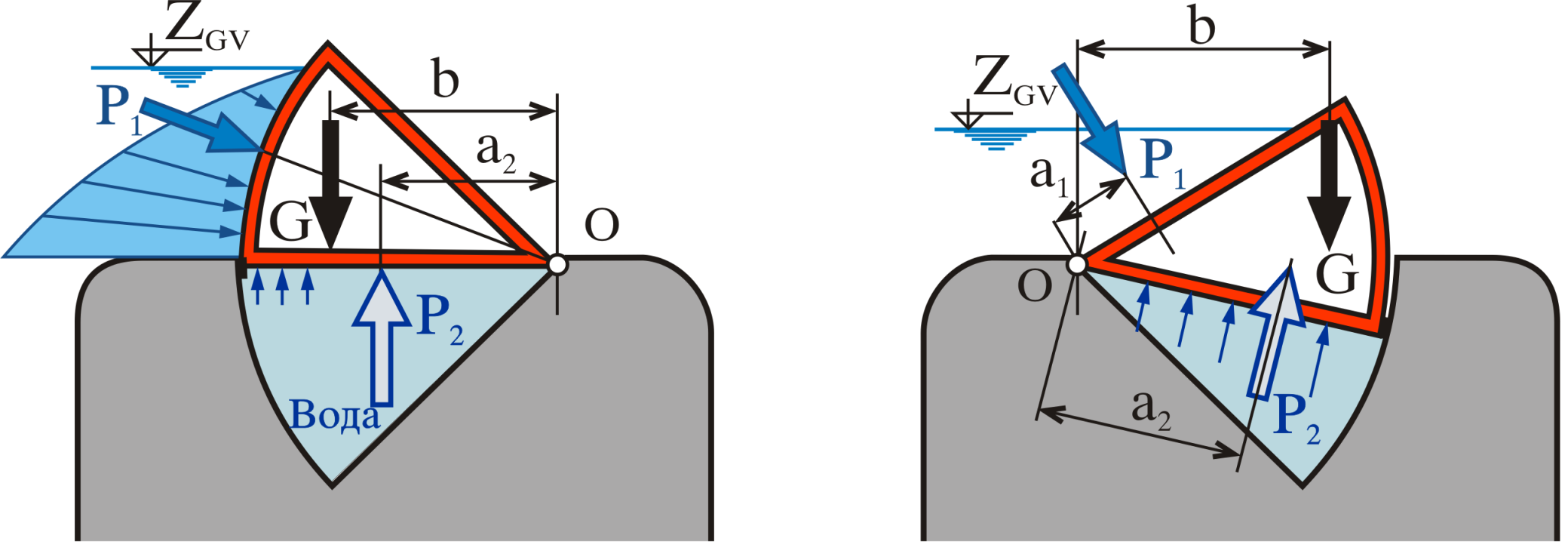 Предности и мане секторских затварача
Предности:
Тачна регулација (протицаја и нивоа).
Велика брзина маневра.
Велика крутост.
Нема потребе за високим стубовима и смештањем уређаја за подизање.
Добри услови за проношење леда и пливајућих предмета.
Мане:
Тешко одржавање због наноса – стално чистити нишу и канале коморе.
Зими је неопходно загревање.
Тешки услови ремонта.
Захтевају довољно висок праг да би могла да се смести комора.
Ваљкасти затварач
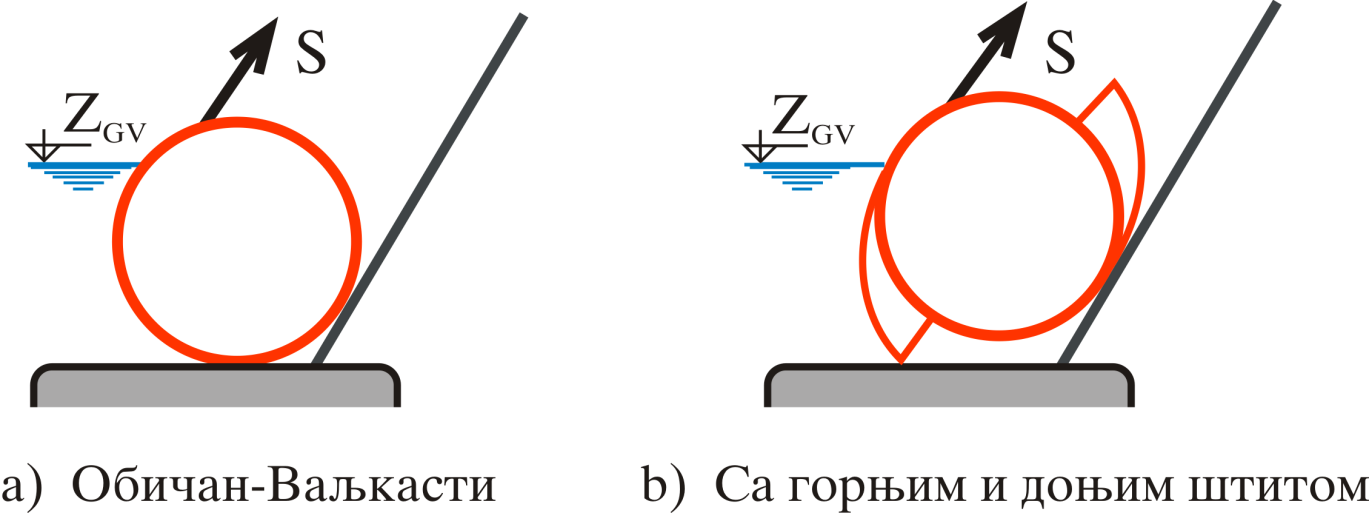 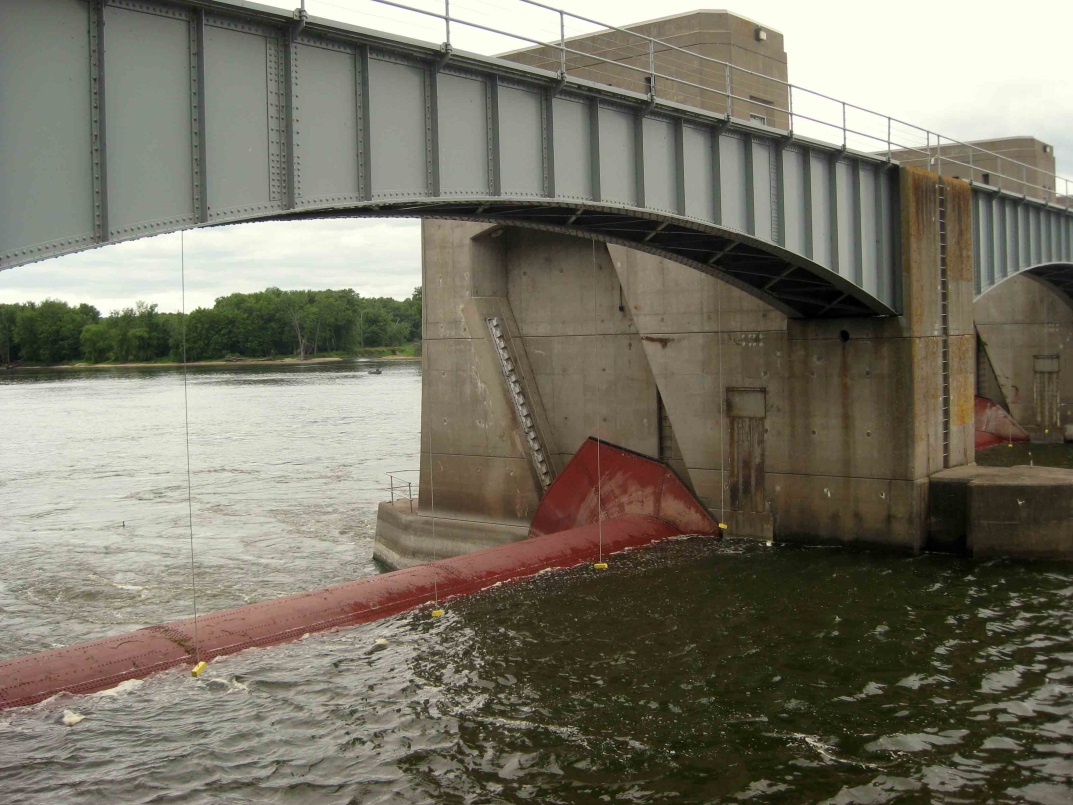 Остали типови површинских затварача
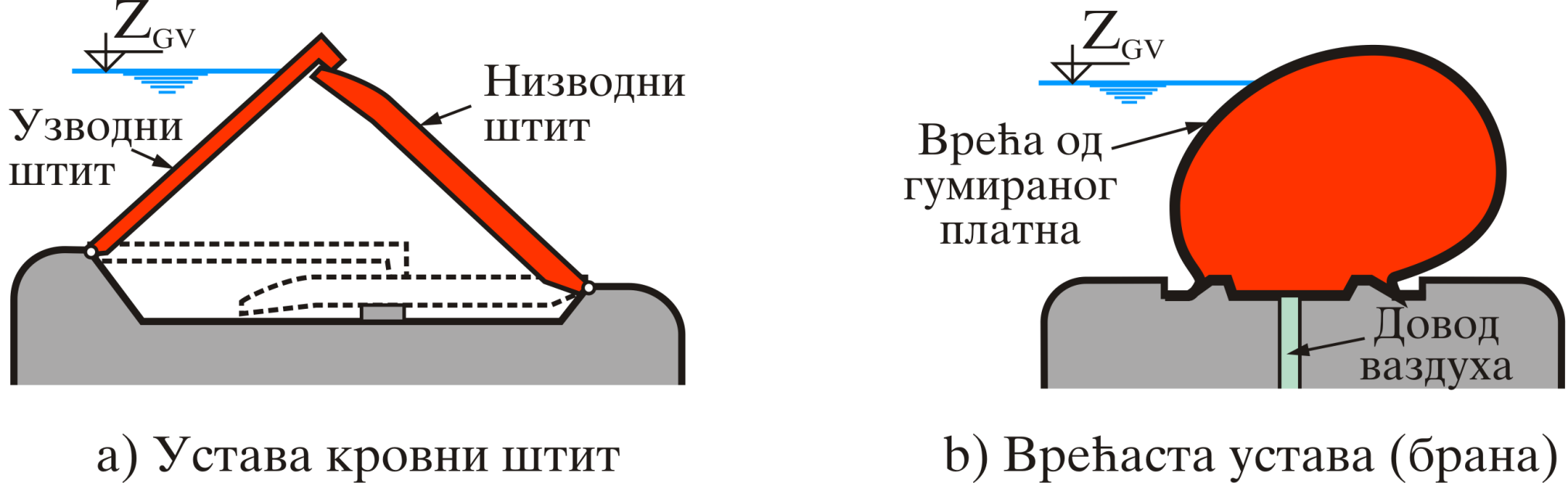 Врећаста брана – устава
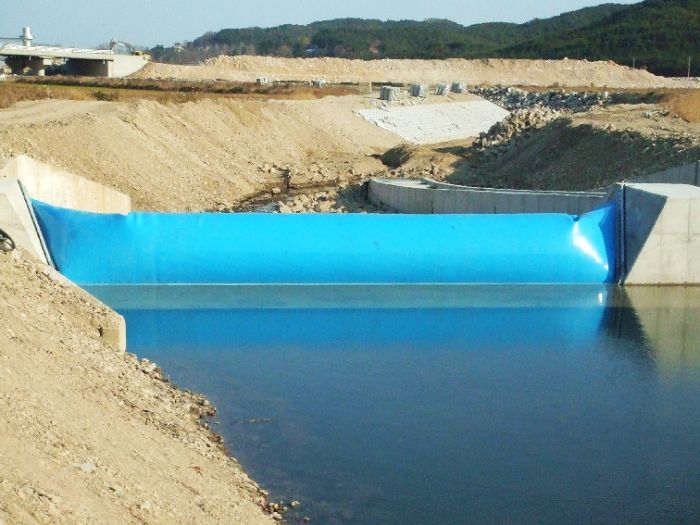 Преливање преко врећасте брана на Тимоку
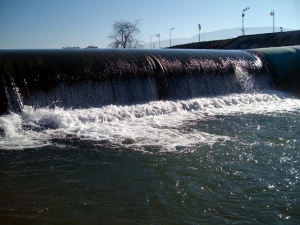